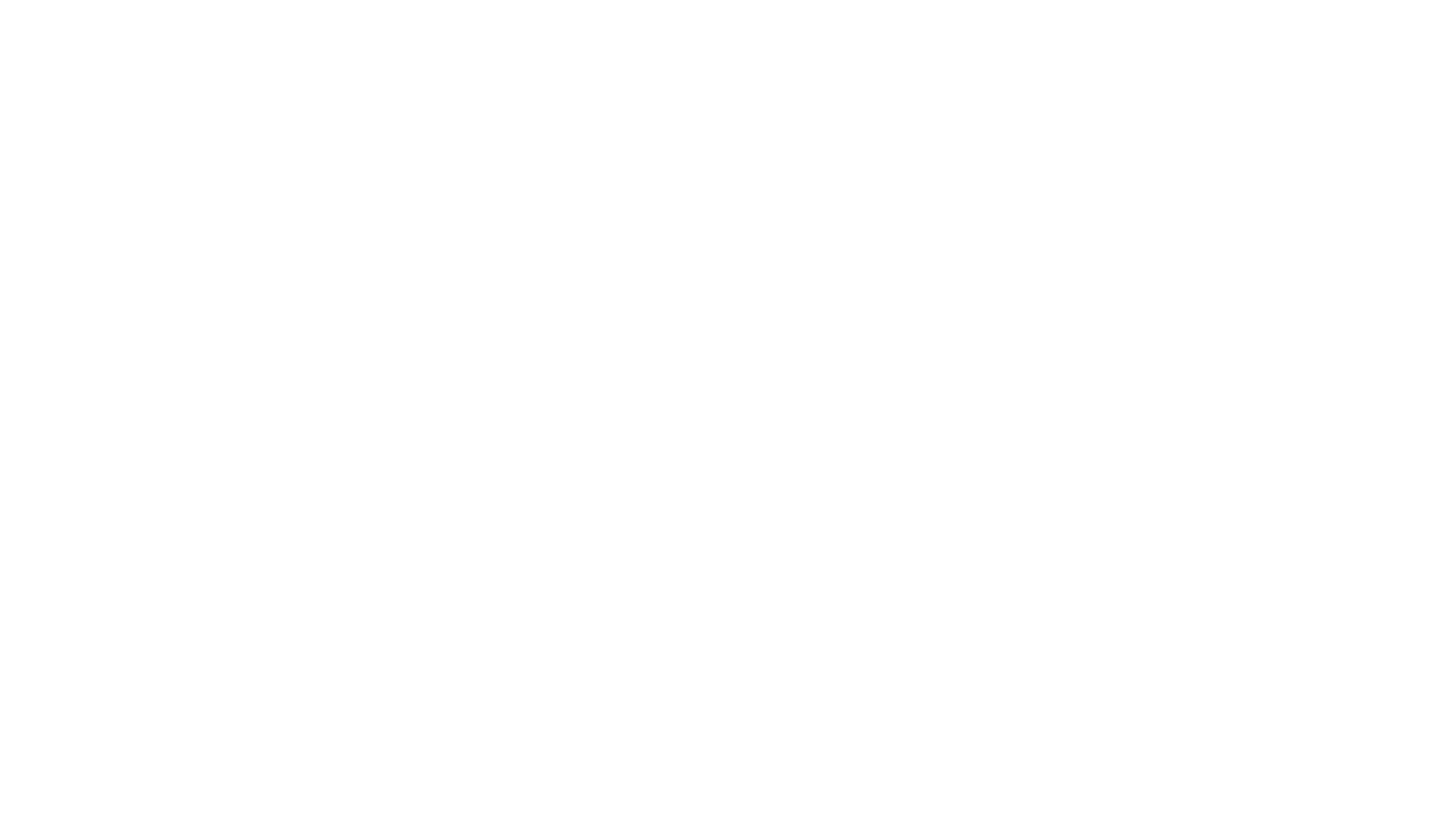 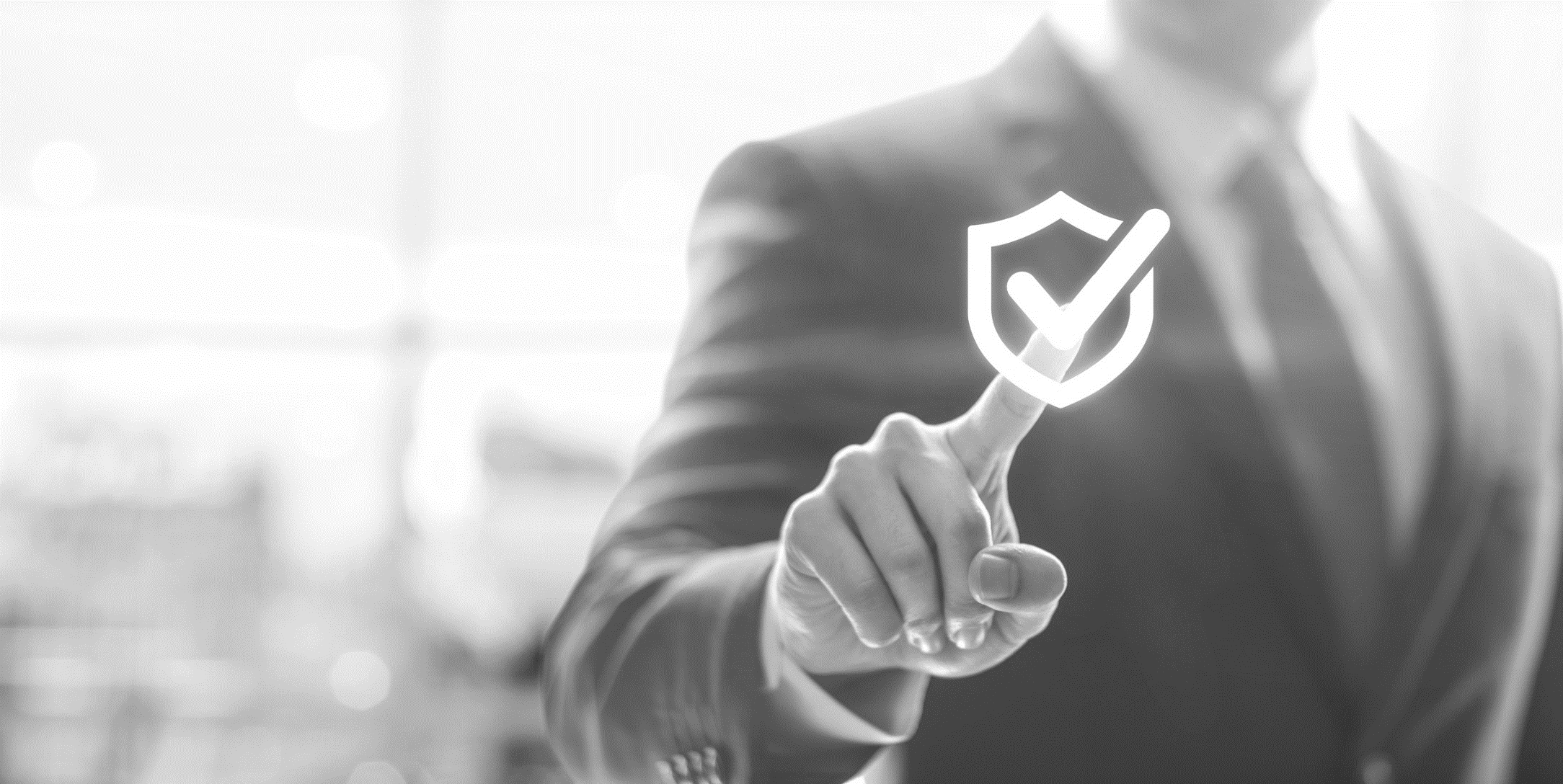 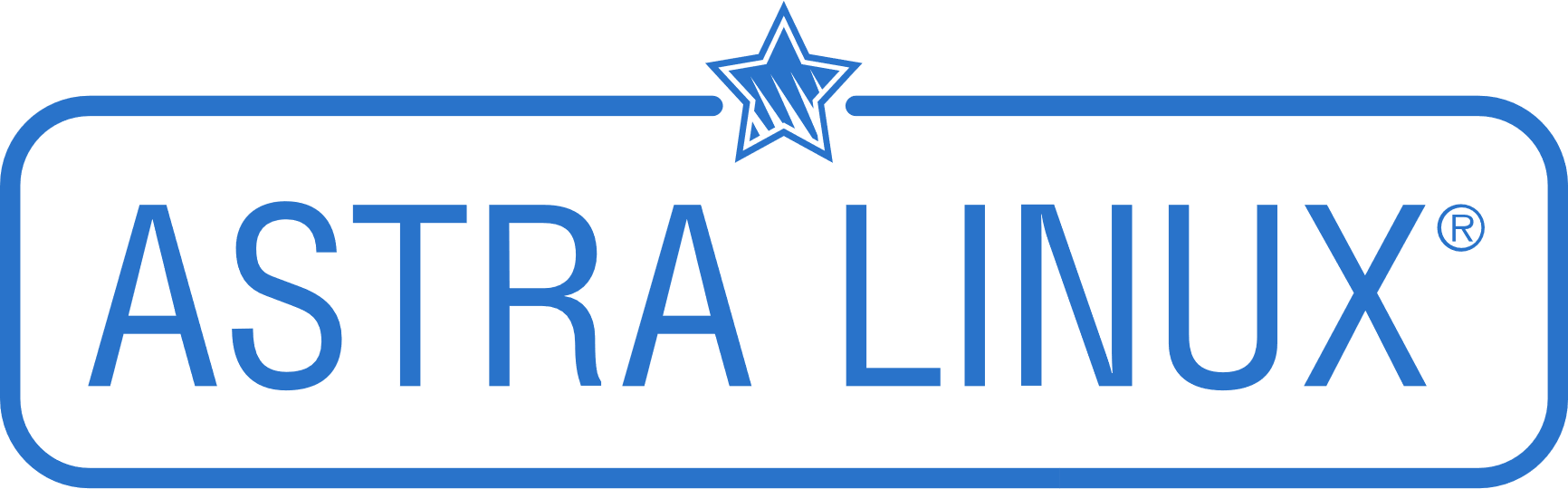 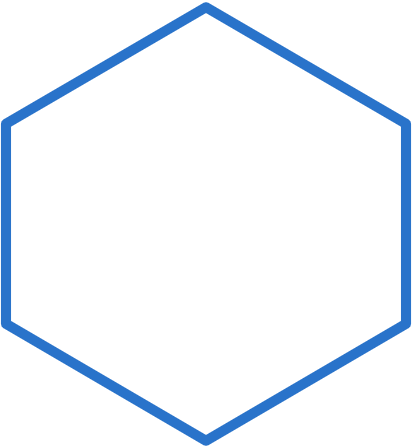 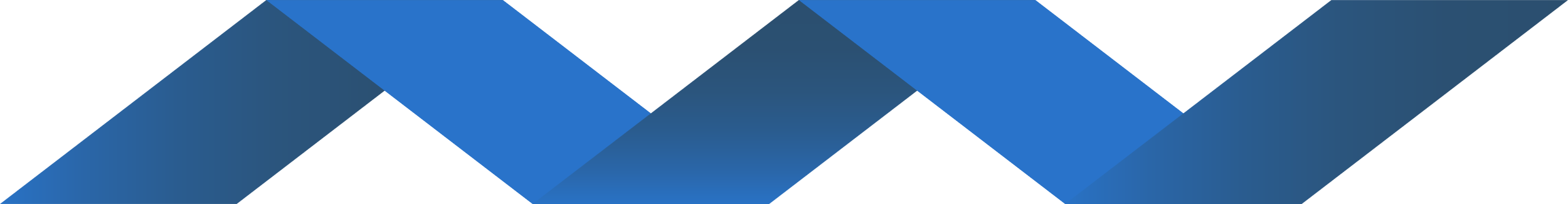 ПРАКТИКА ПРИМЕНЕНИЯ ASTRA LINUX 
ДЛЯ КОМФОРТНОГО ИМПОРТОЗАМЕЩЕНИЯ
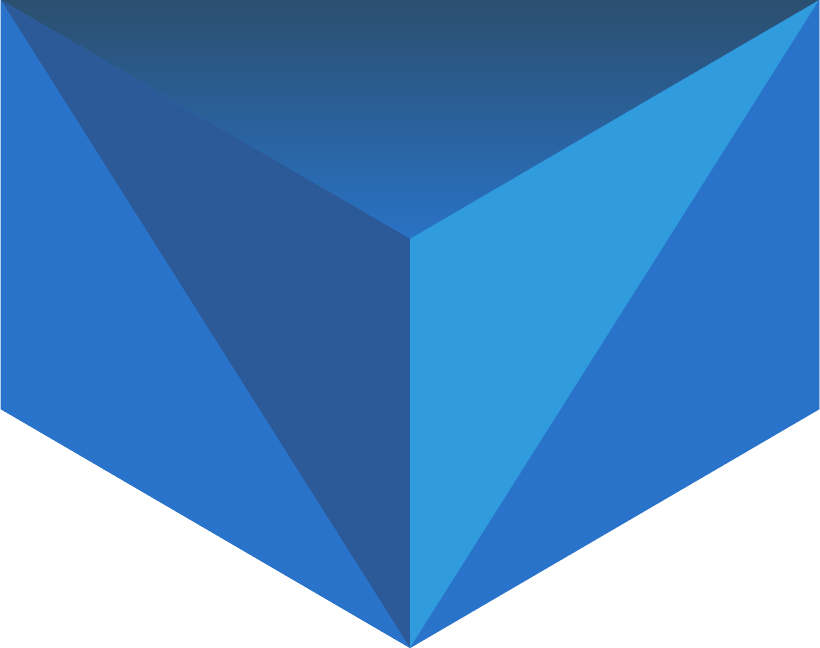 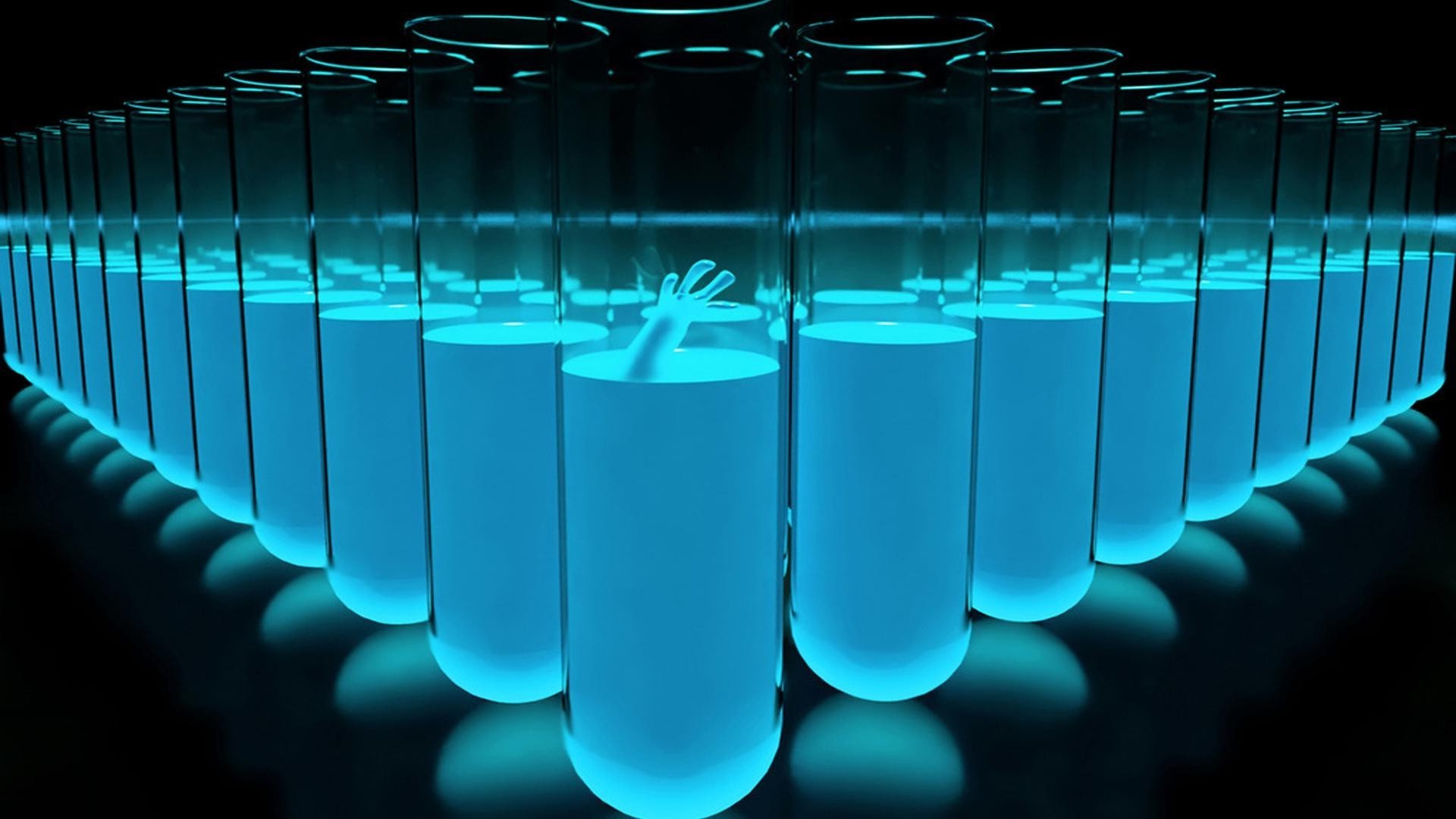 ИМПОРТОЗАМЕЩЕНИЕ INVIVO
ВНЕДРЕНИЕ
ПОКУПКА
ЗАКУПКА
ПРИНЯТИЕ РЕШЕНИЯ
ПИЛОТНЫЙ ПРОЕКТ
ТЕСТИРОВАНИЕ ВАРИАНТОВ
АНАЛИЗ ТЕКУЩЕЙ СИТУАЦИИ
АНАЛИЗ СУЩЕСТВУЮЩЕЙ IT-ИНФРАСТРУКТУРЫ
ОСОЗНАНИЕ НЕИЗБЕЖНОСТИ
ОПРЕДЕЛЕНИЕ ОБЪЕМА ИМПОРТОЗАМЕЩЕНИЯ
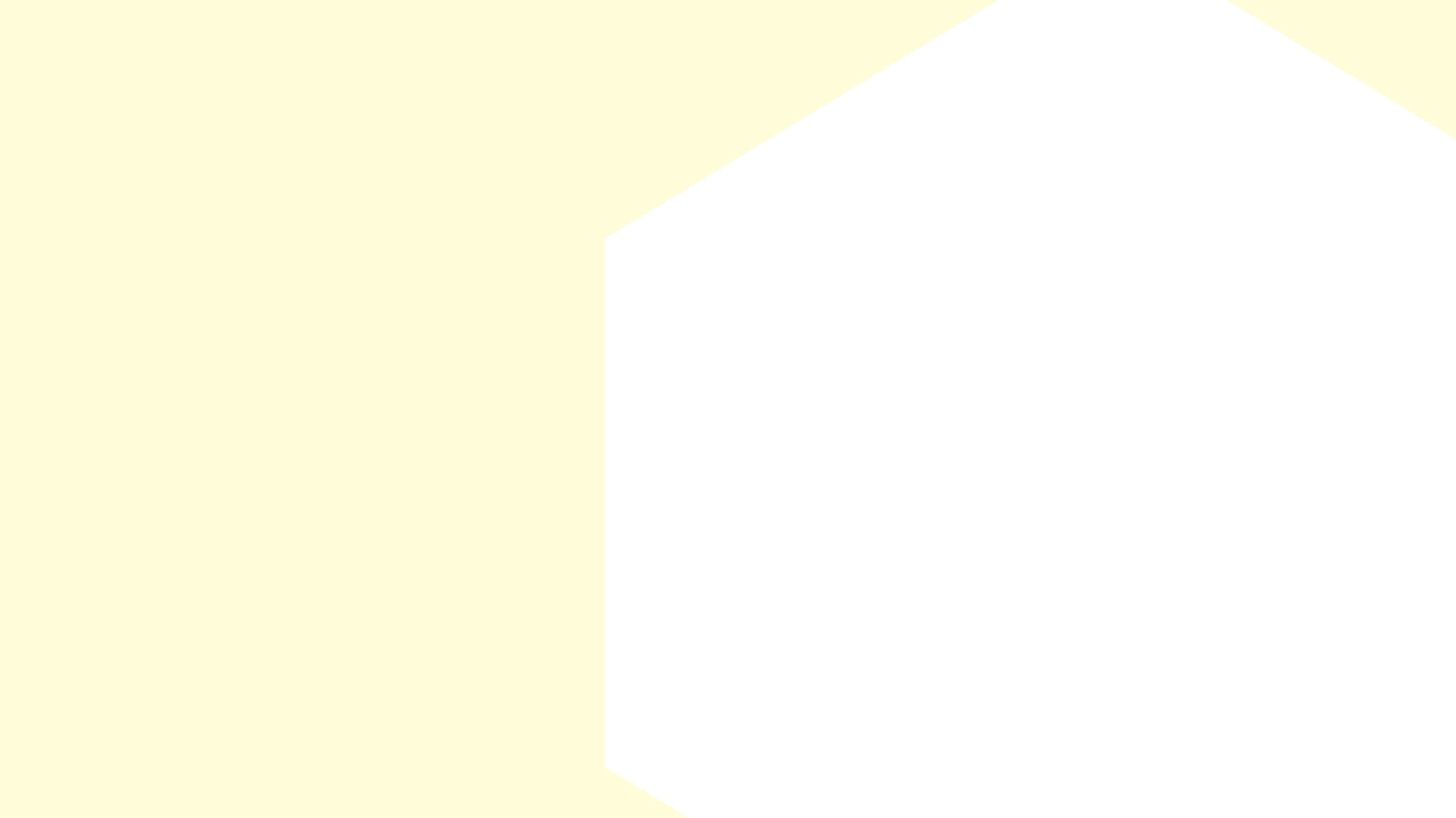 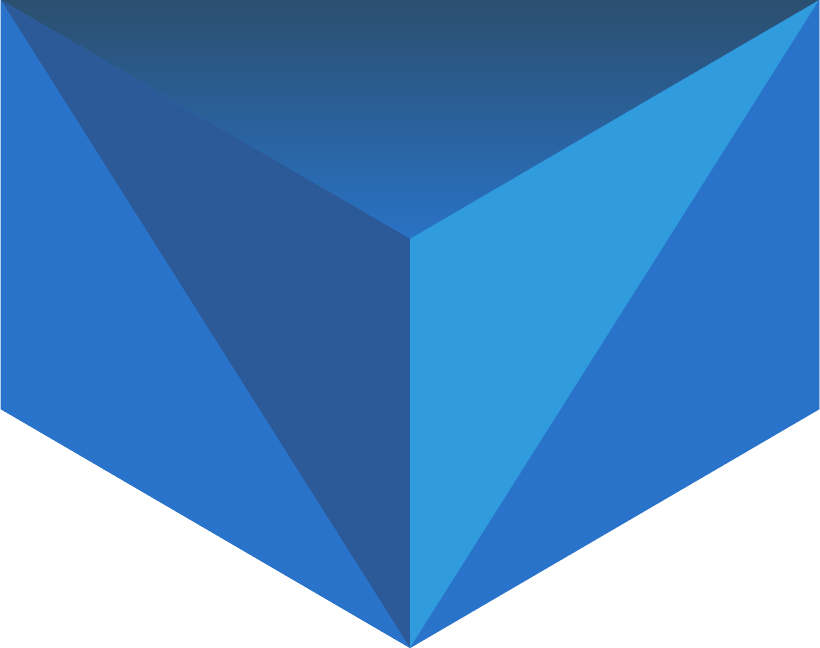 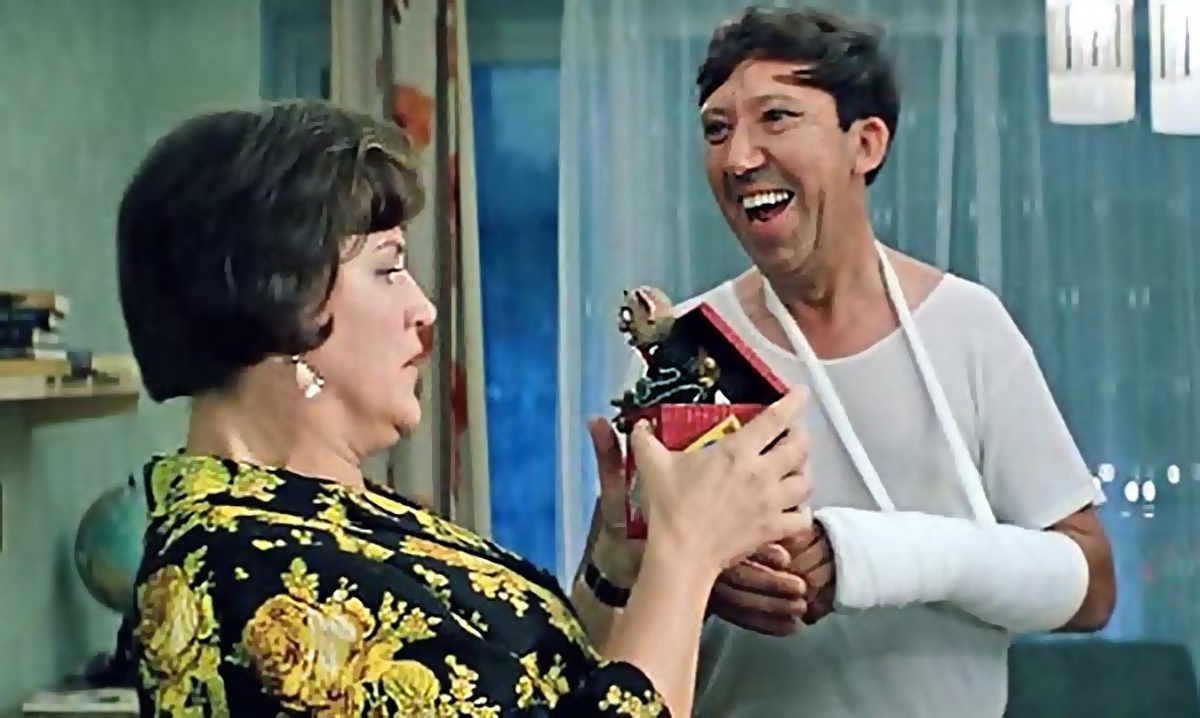 НО ЧТО-ТО ПОШЛО НЕ ТАК…
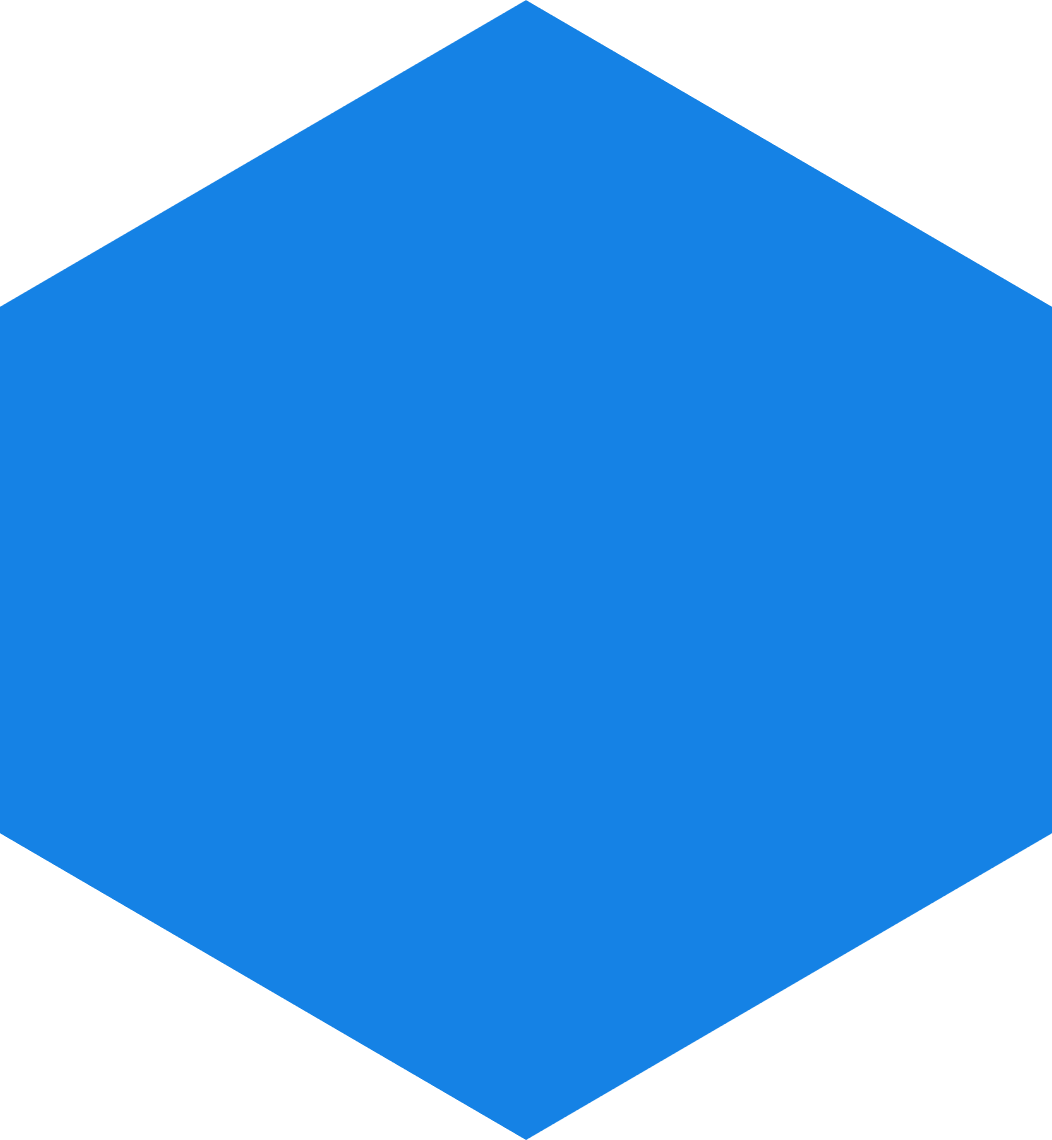 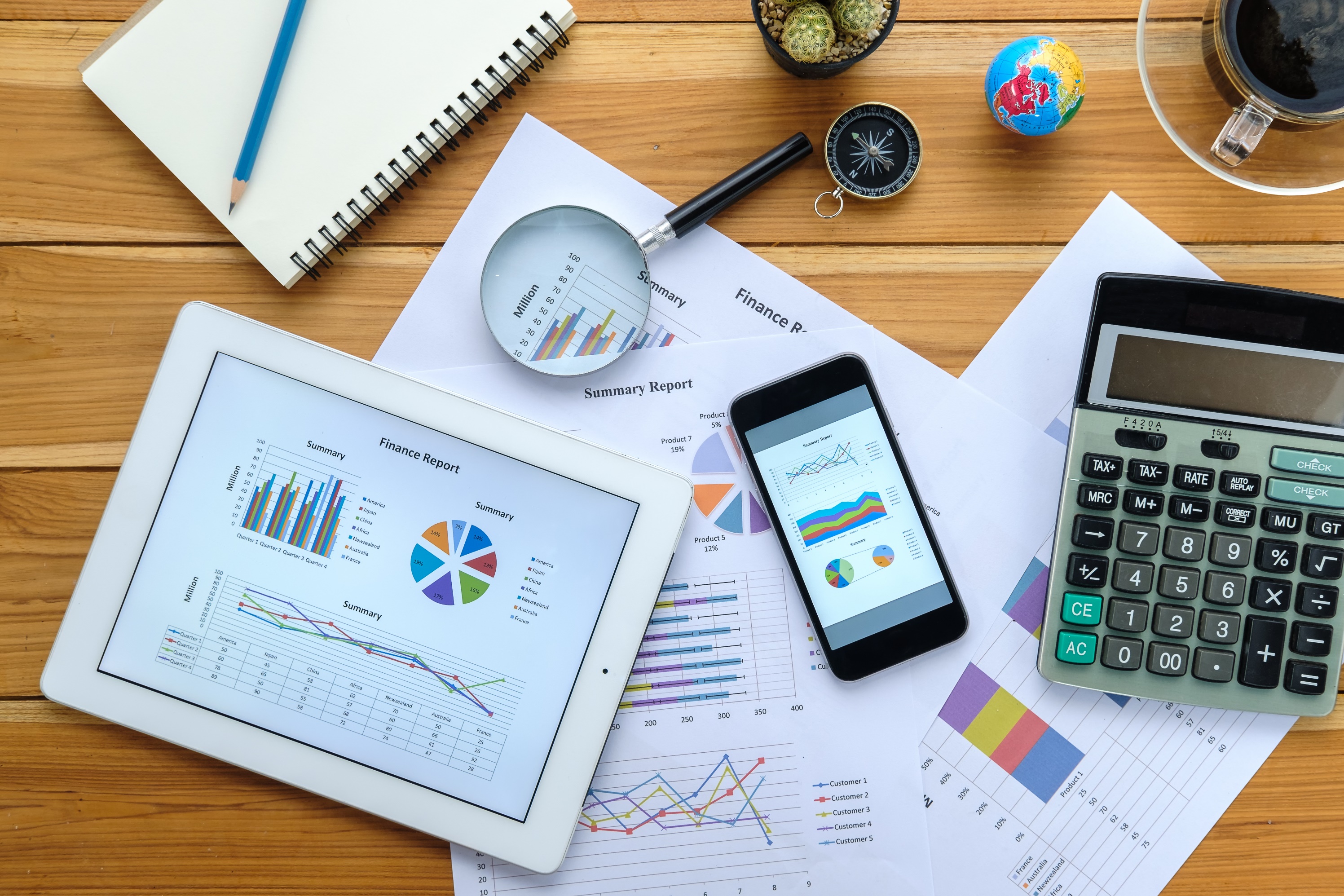 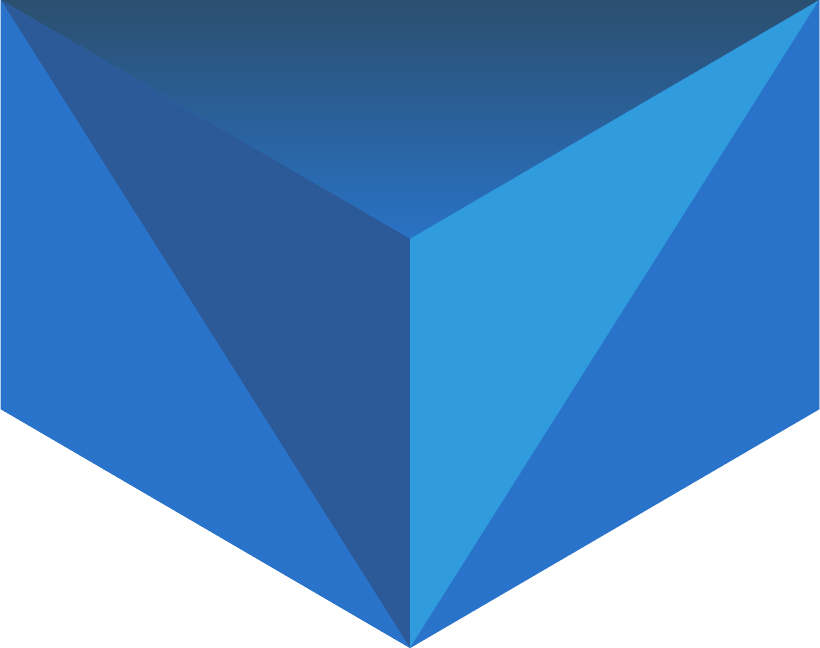 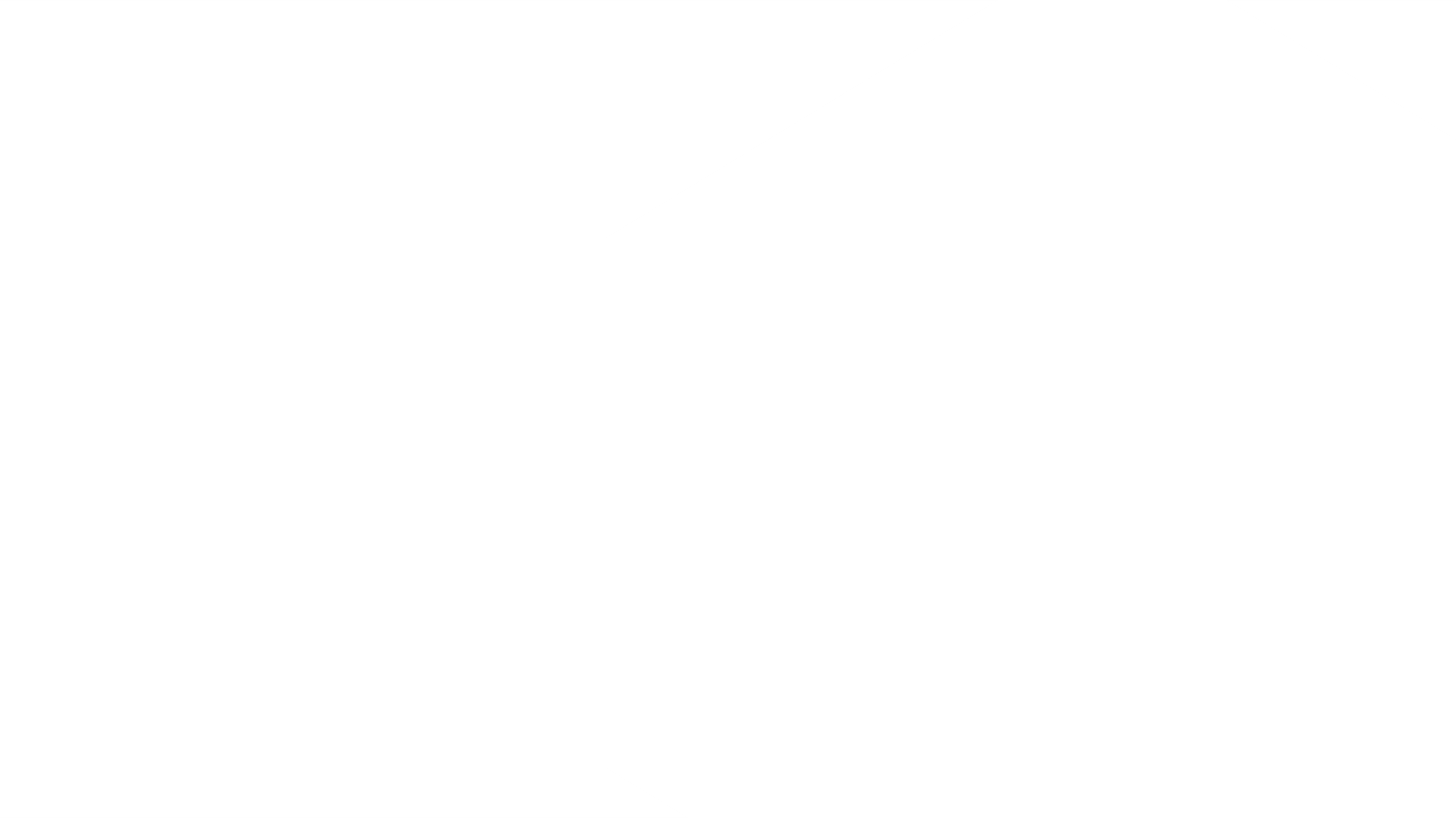 АНАЛИЗ СУЩЕСТВУЮЩЕЙ IT-ИНФРАСТРУКТУРЫ
Решили обойтись без помощи интеграторов и вендоров
Не определили функциональные группы
Не проверили реально используемое на местах ПО
Не продумали инфраструктурные задачи
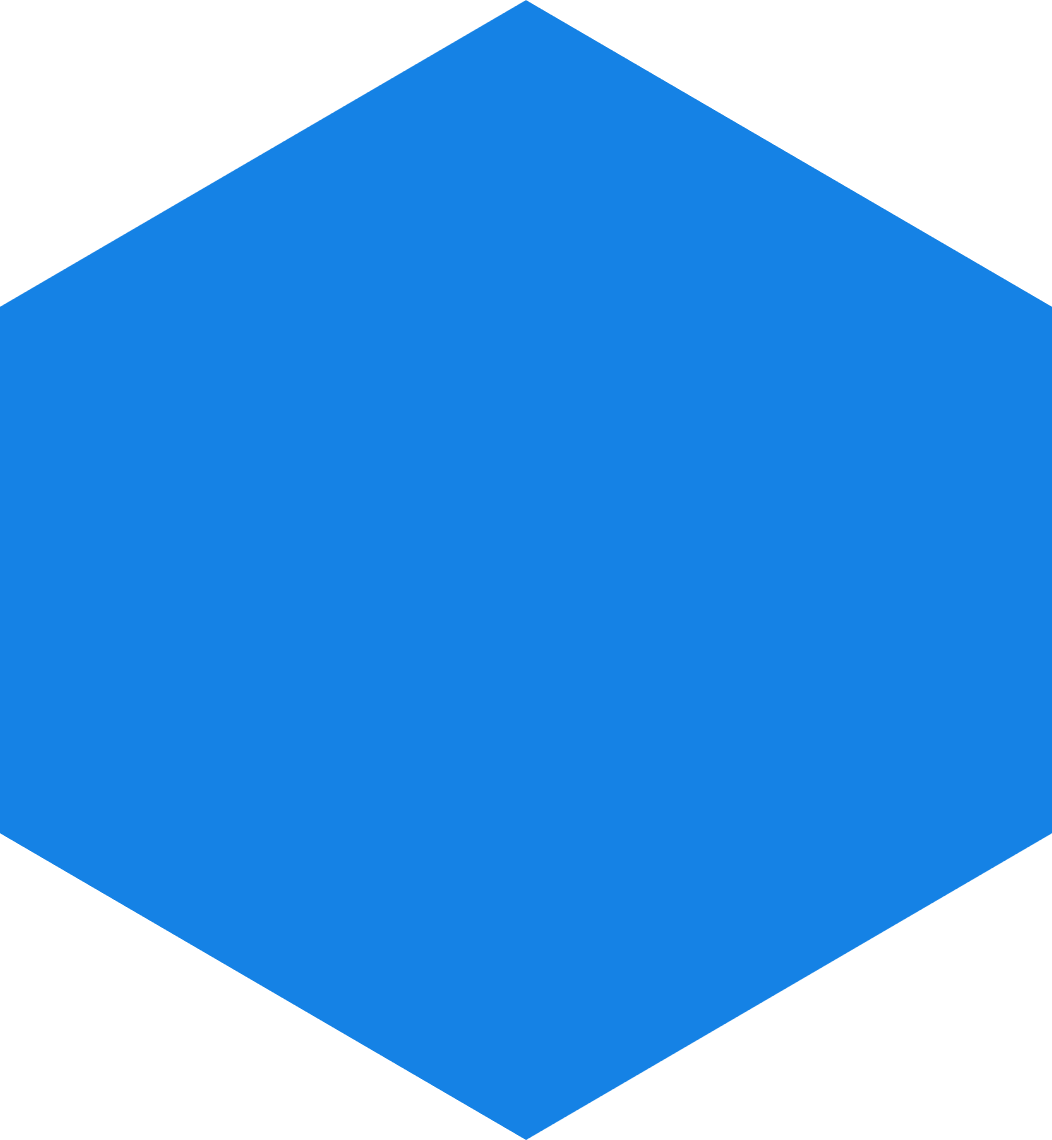 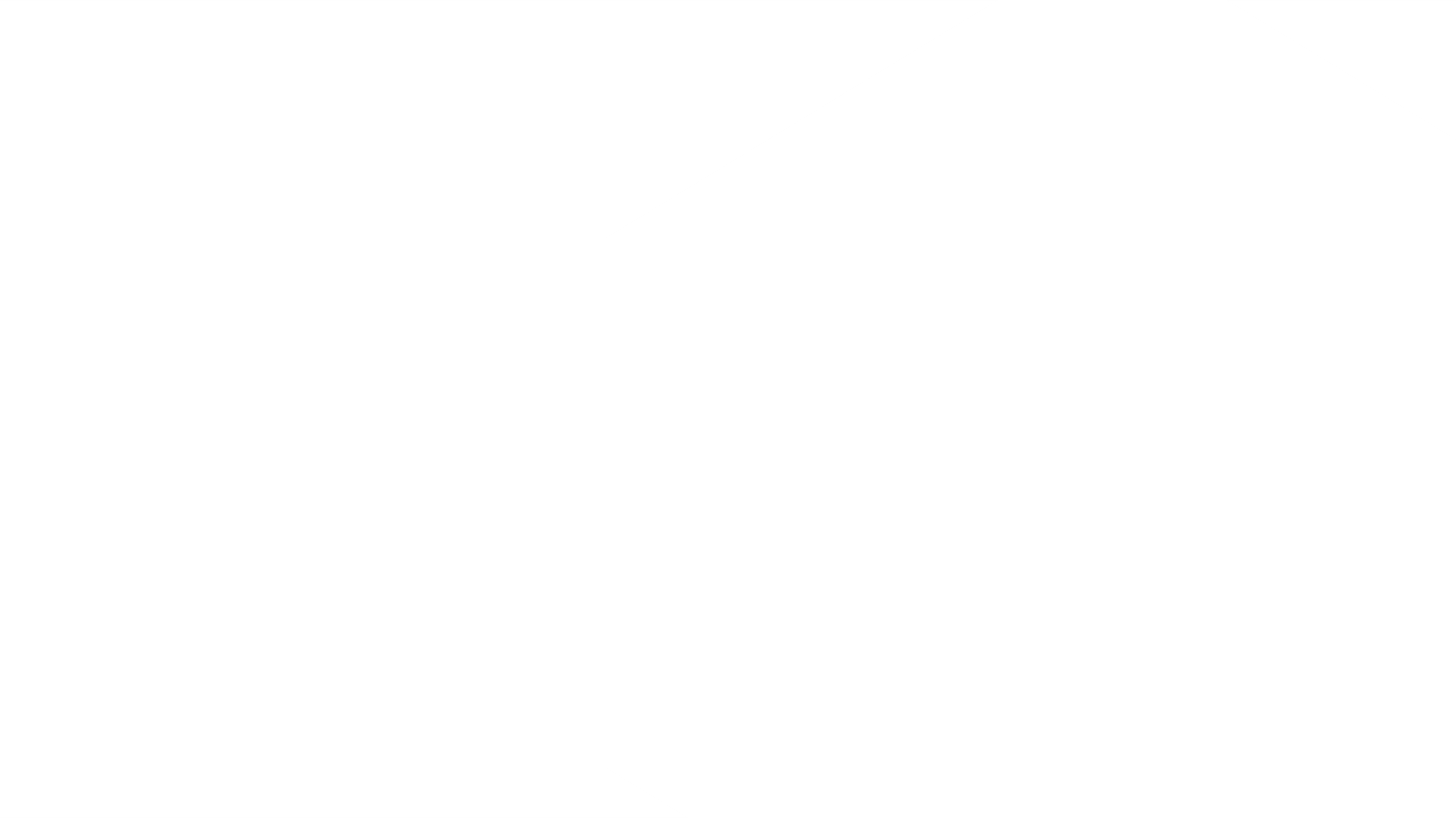 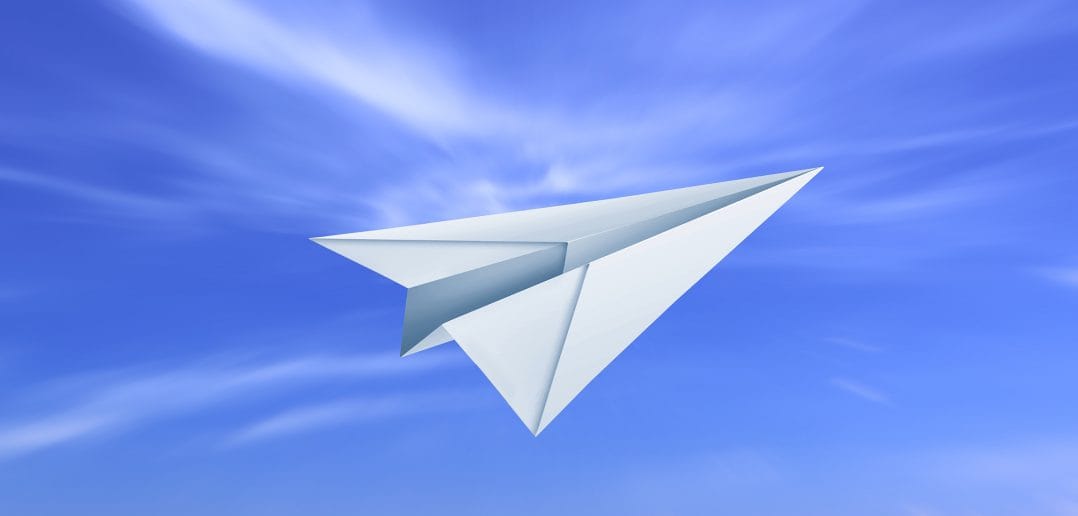 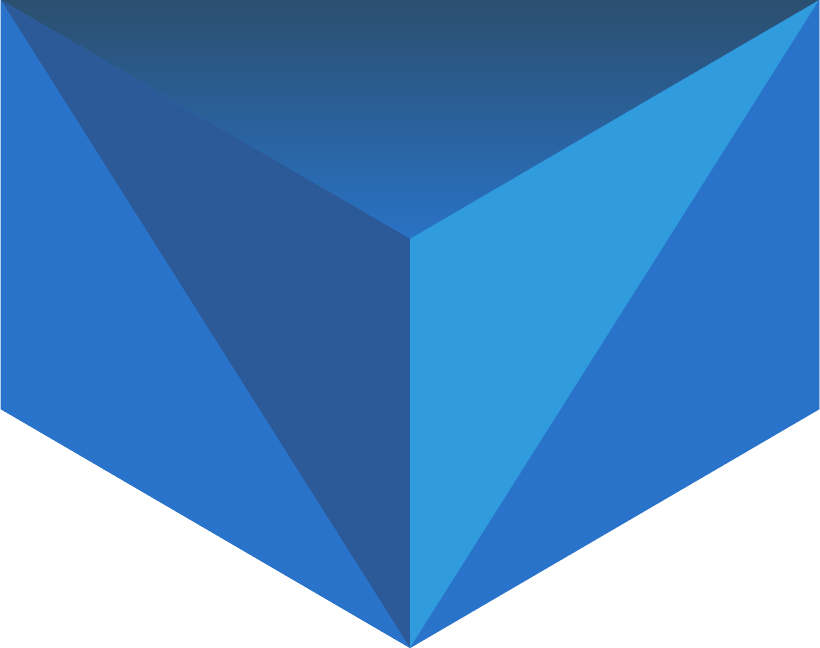 ПРОВЕДЕНИЕ ПИЛОТНОГО ПРОЕКТА
Не смогли определить функциональные группы
для пилотирования
Не разработали и не запросили методику проведения пилотного проекта у вендора
Не определили точки завершения проекта
Не прописали критерии успешности проекта
Провели тестирование трех Российских ОС
Не смогли сделать выбор в пользу одной ОС
Приняли решение о закупке двух отечественных ОС
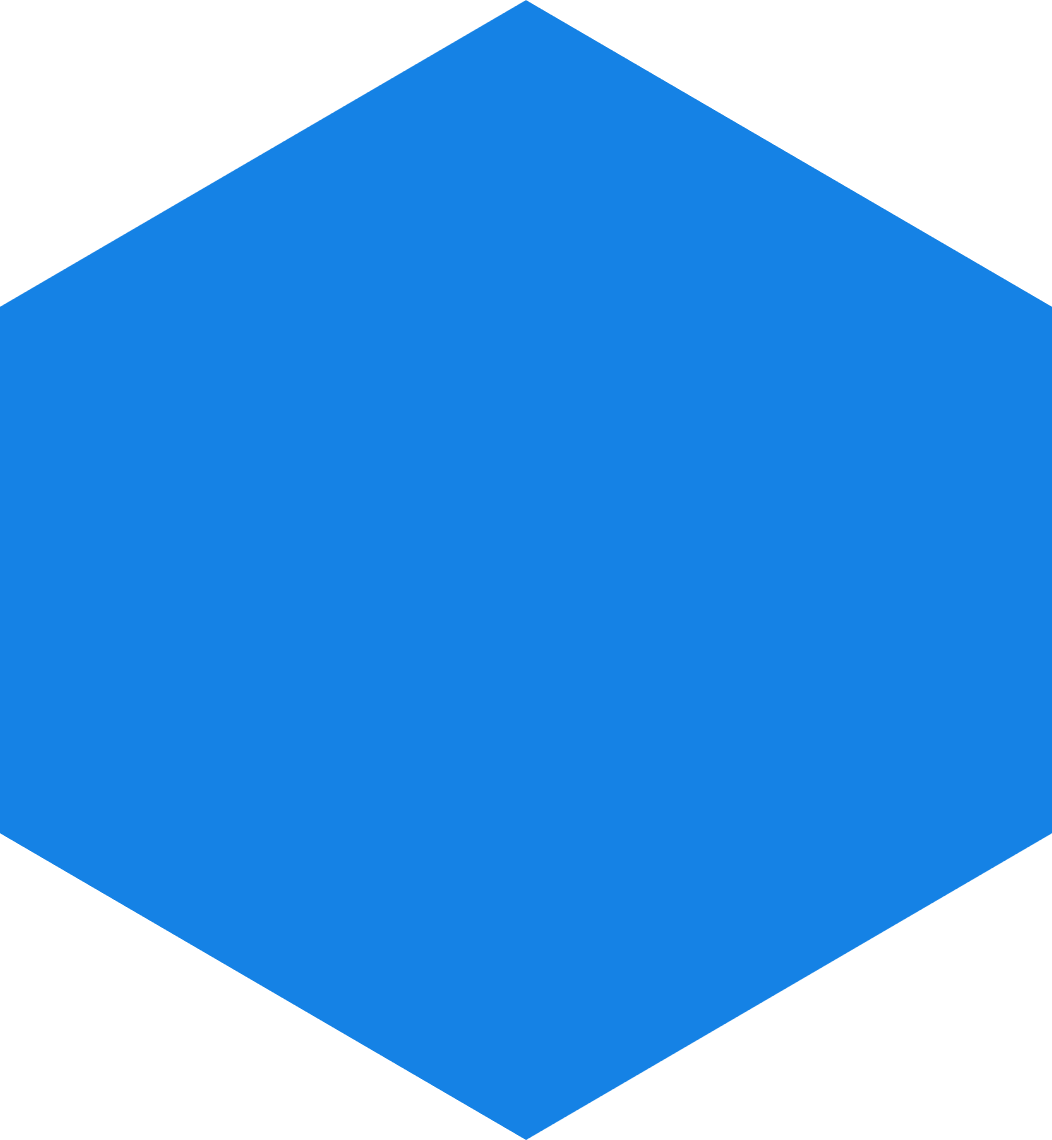 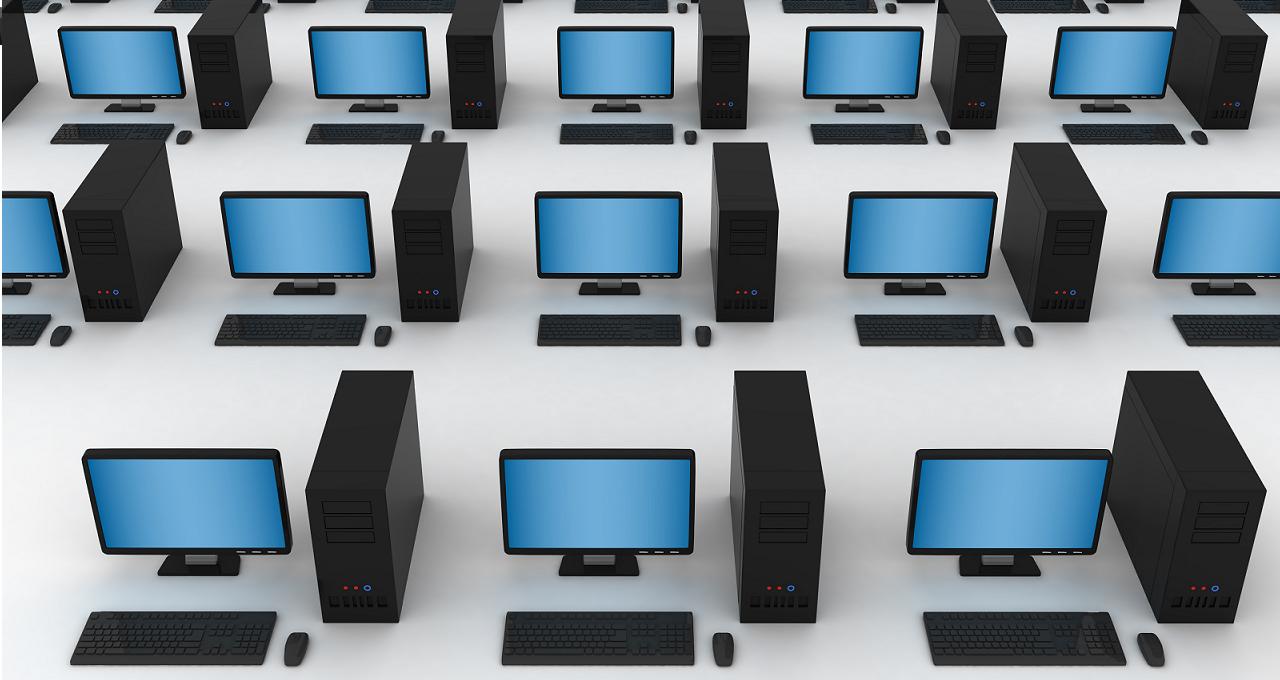 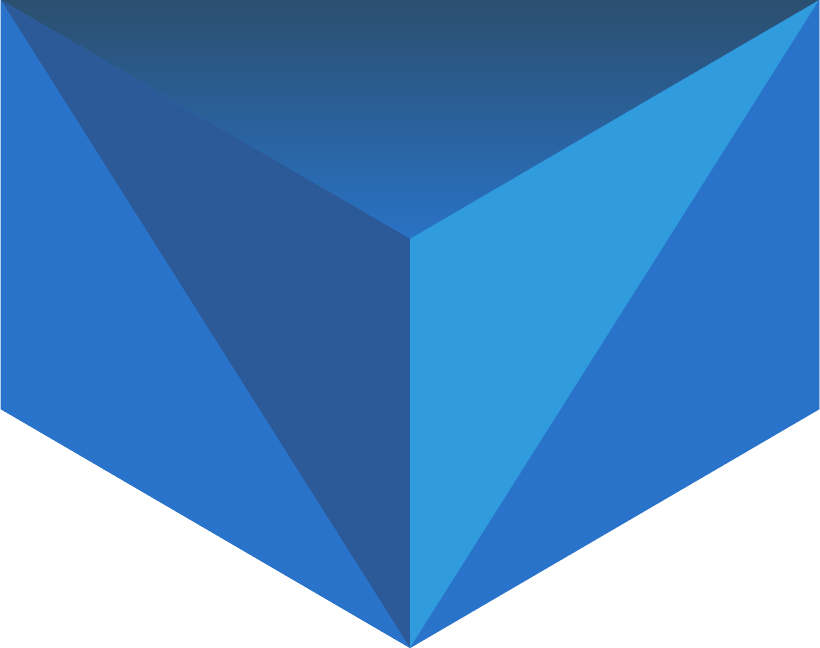 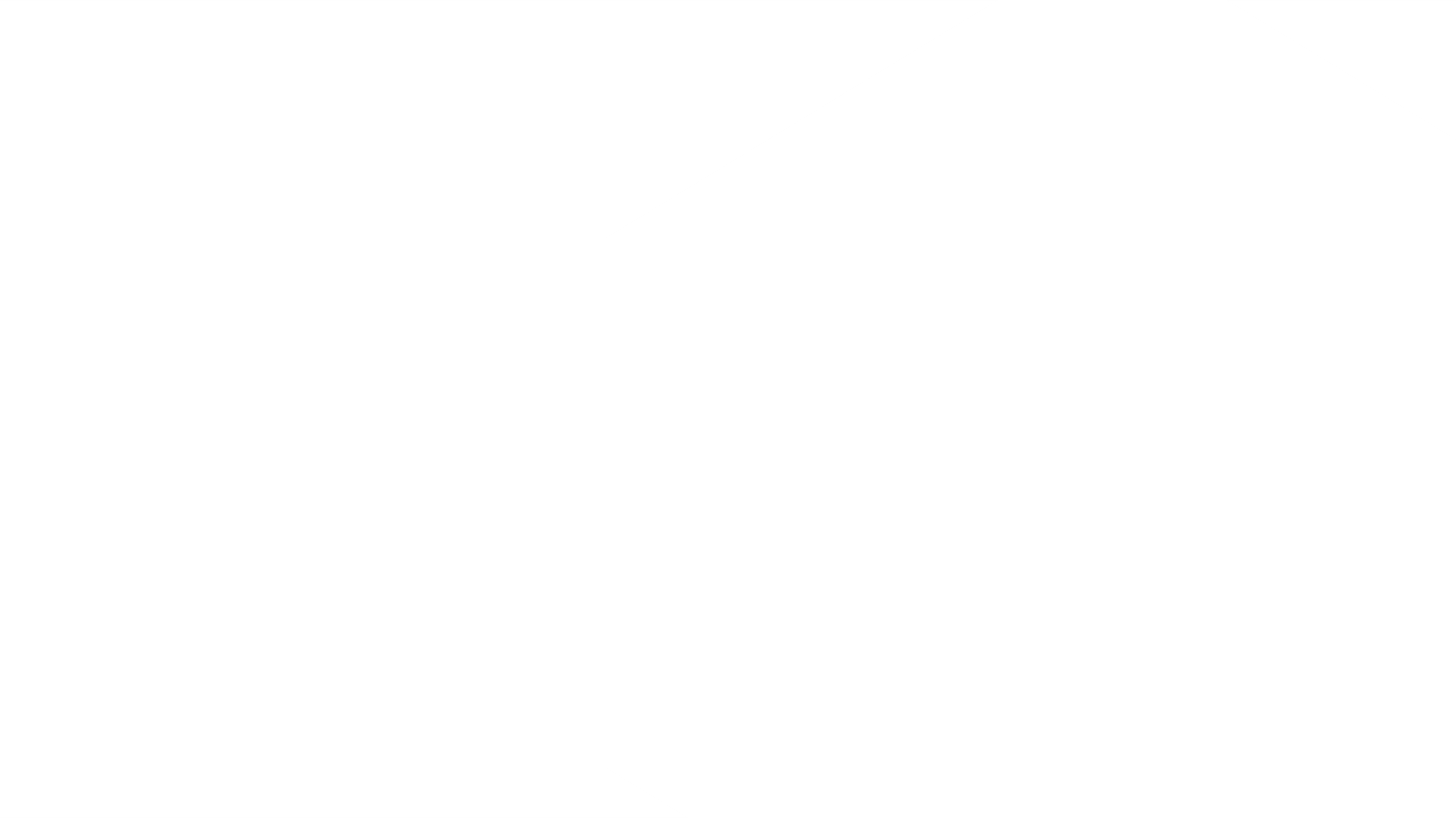 ЗАКУПКА ПО
Разместили тендер на закупку ОС в составе «железа»
Указали предустановку Windows-приложений
Ждали полгода
В тендере никто не поучаствовал
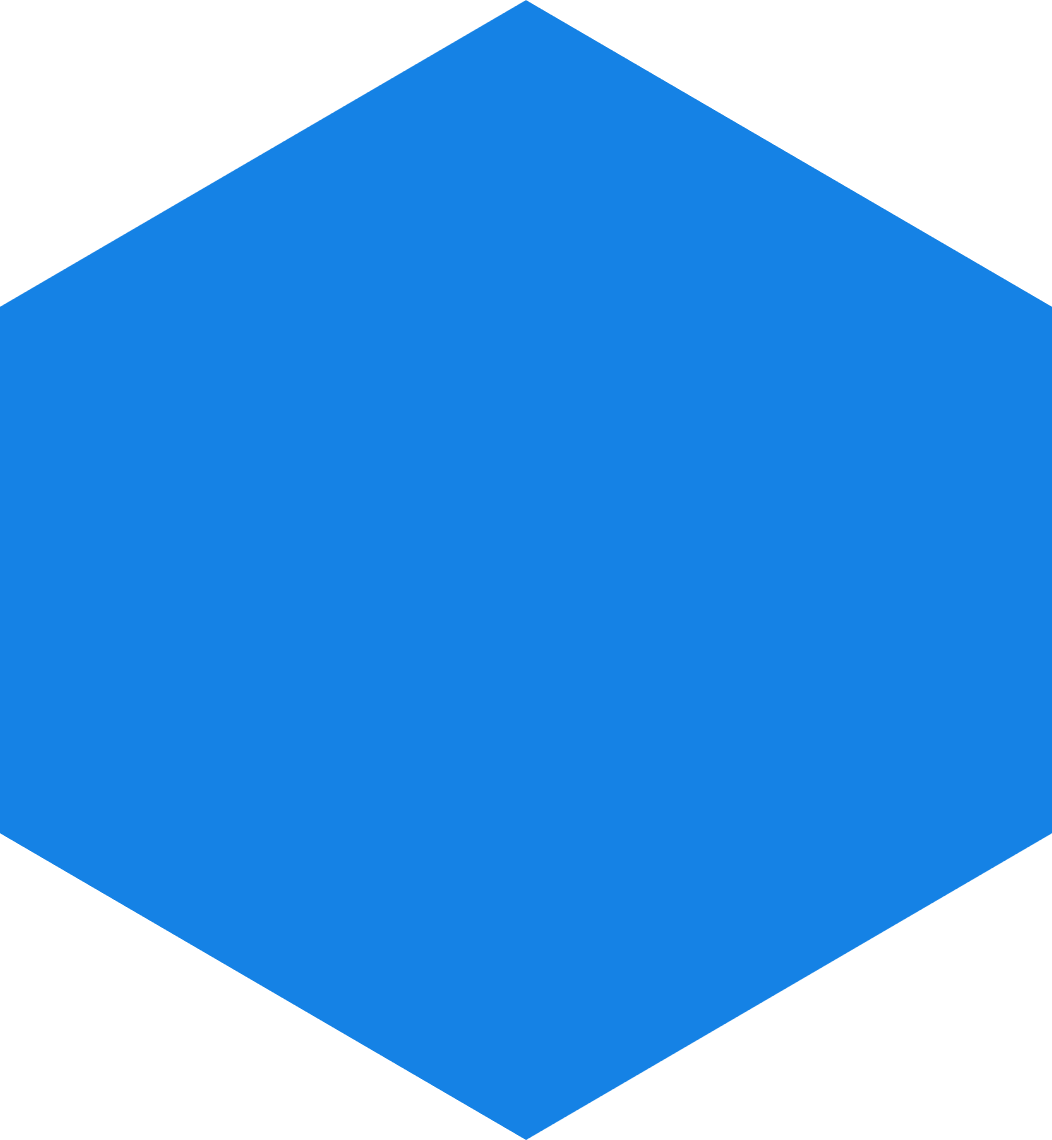 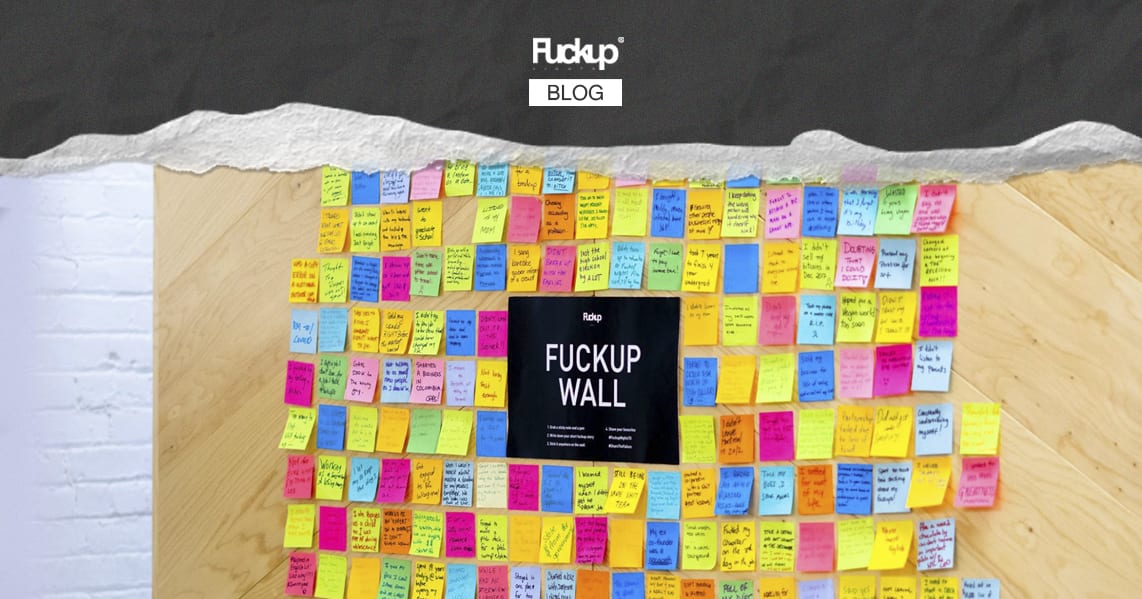 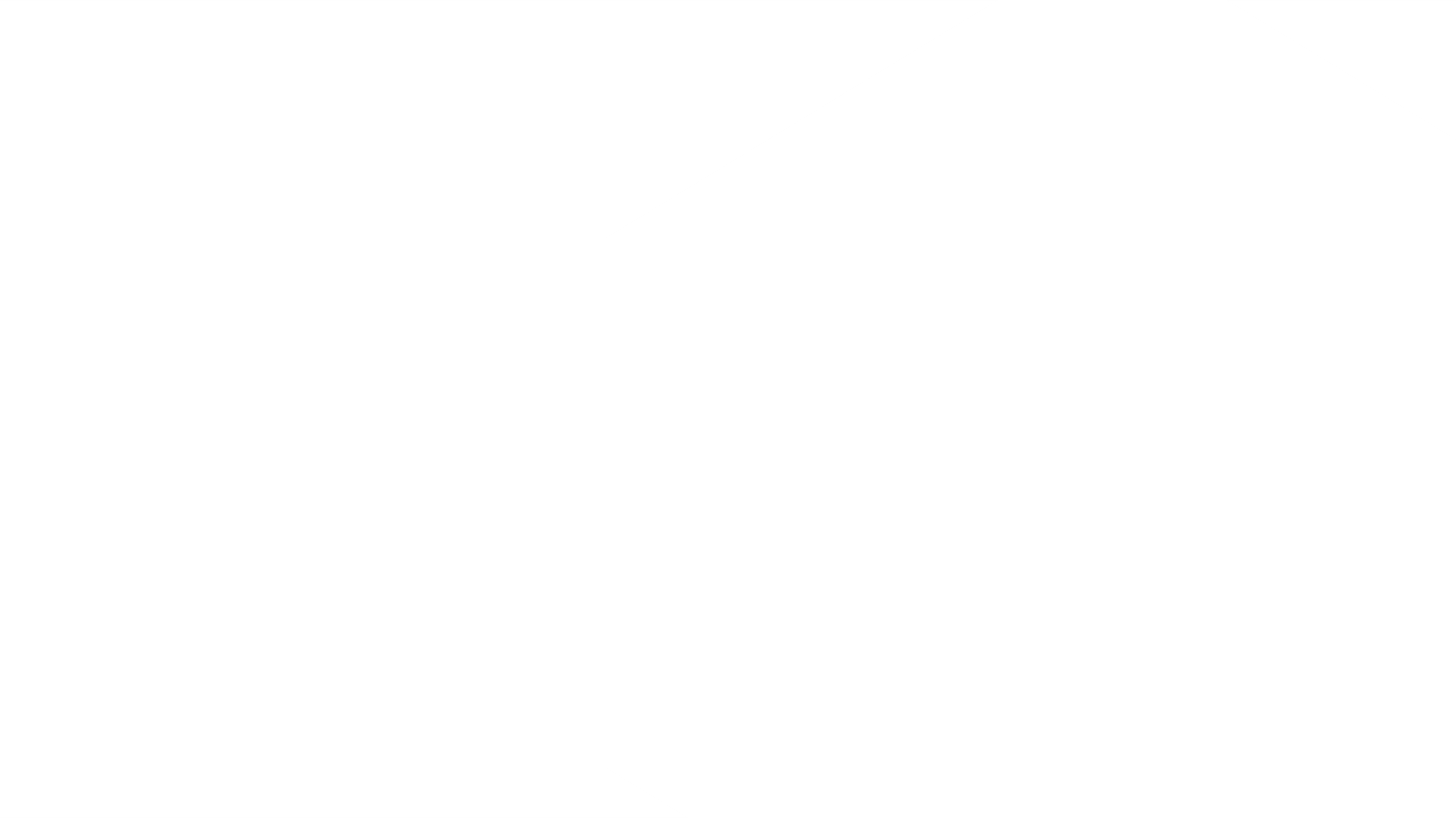 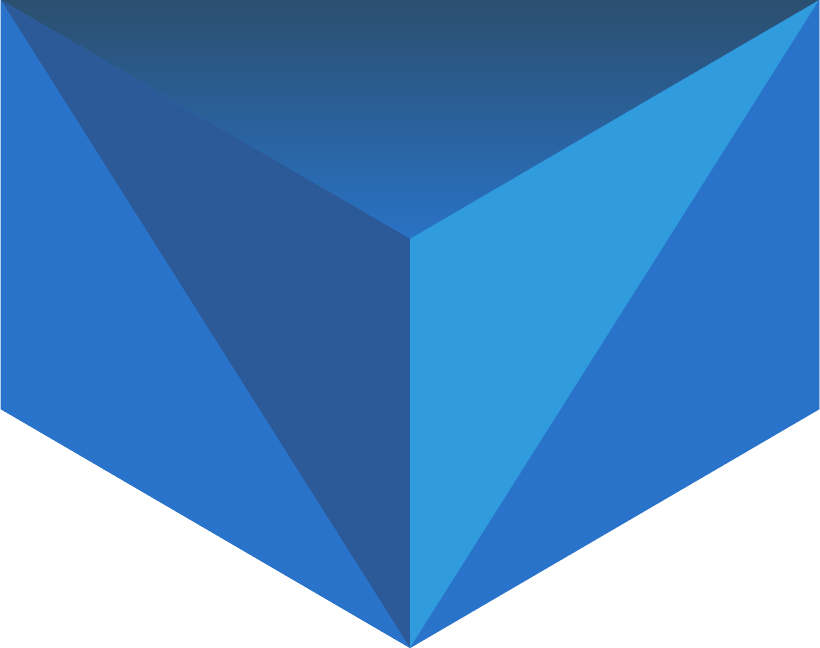 ВНЕДРЕНИЕ
Не выделили ресурсы на этот этап
Не разработали схему внедрения новых ОС в существующую ИТ-инфраструктуру
Не организовали техническую поддержку
Децентрализованы
Нашлось ПО, не участвовавшее в пилотном проекте
ИТ-специалисты на местах не знали, что должно работать на новом «железе»
Не знали, как управлять гетерогенной структурой
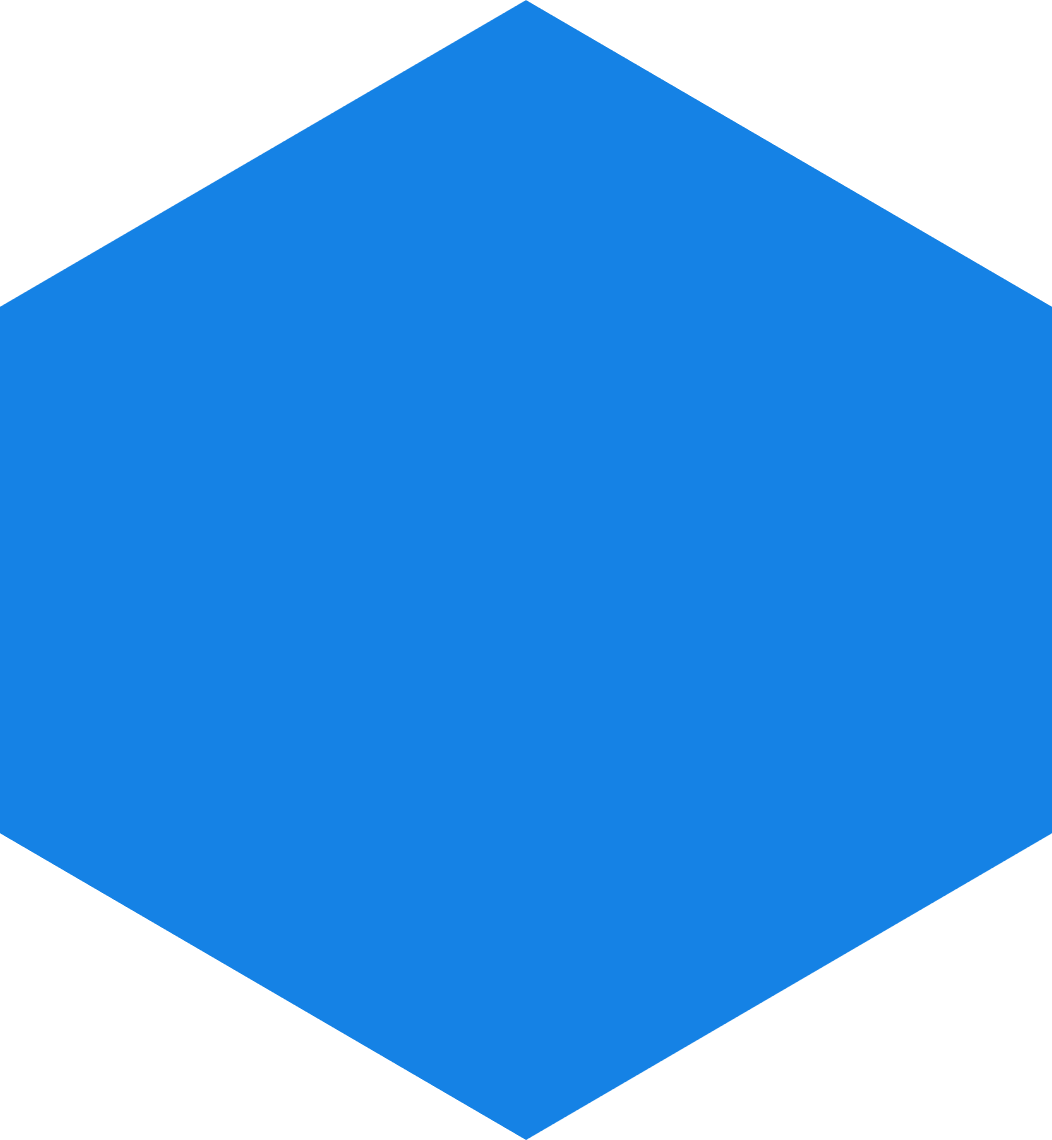 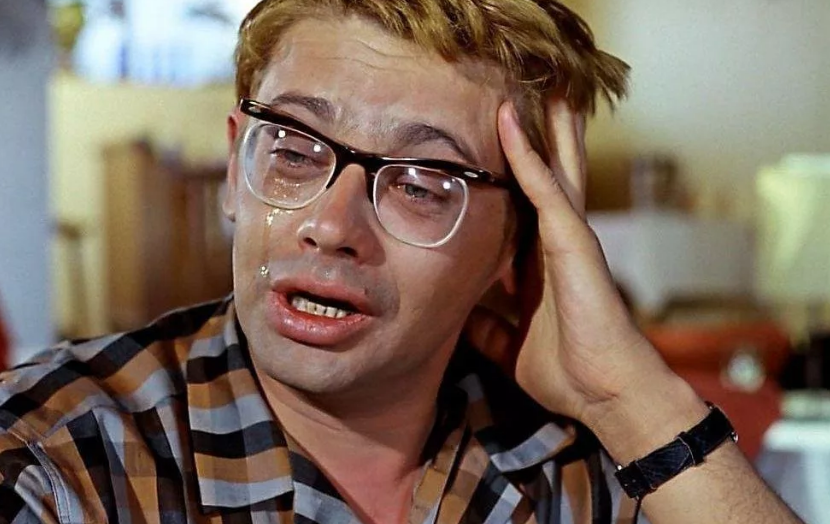 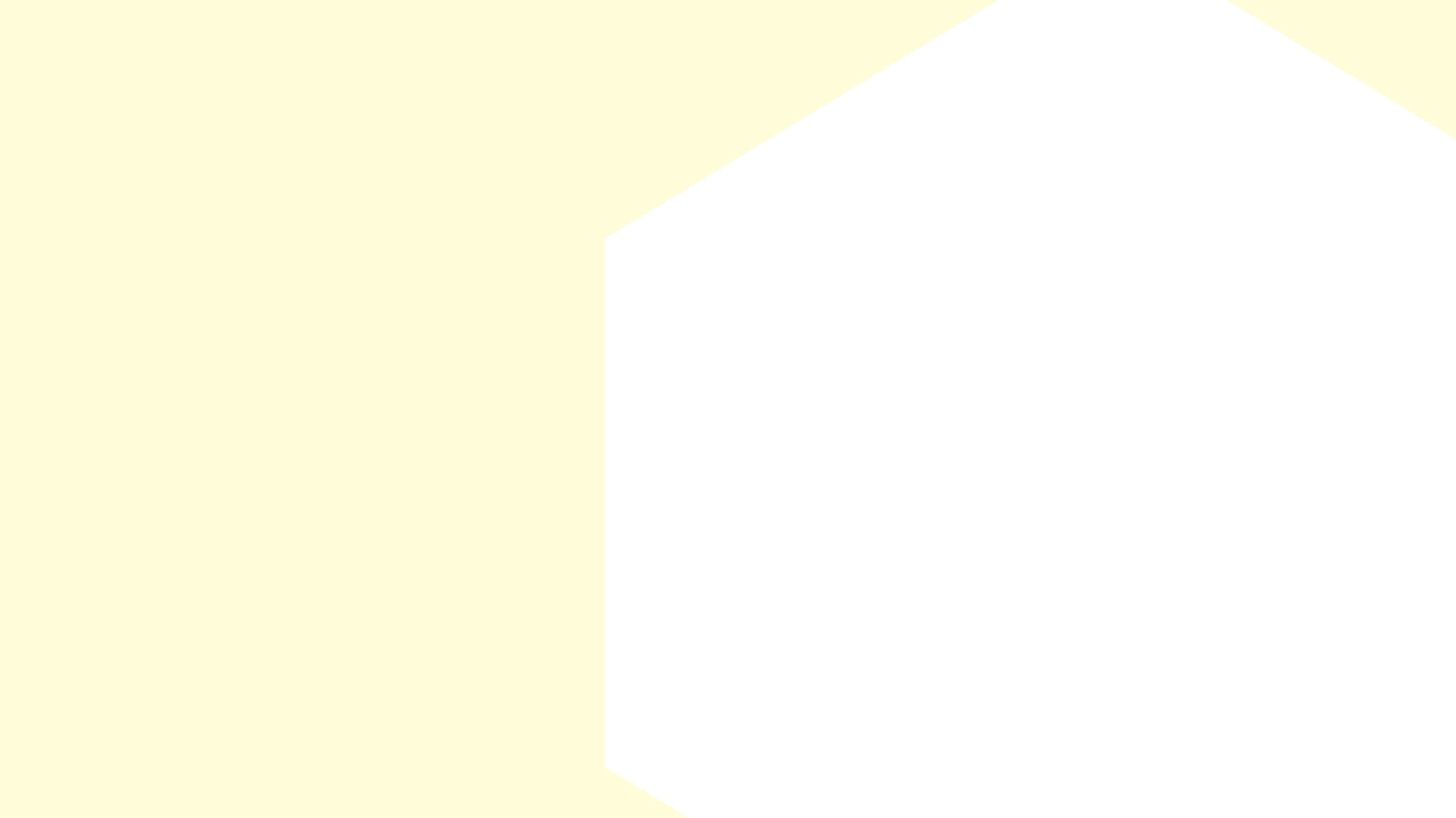 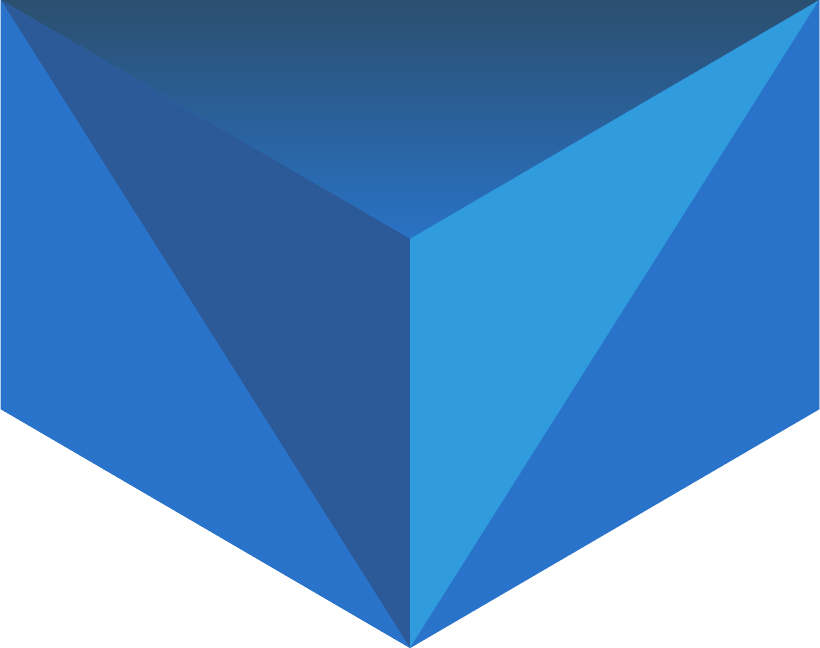 На этом все импортозамещение могло бы и закончиться
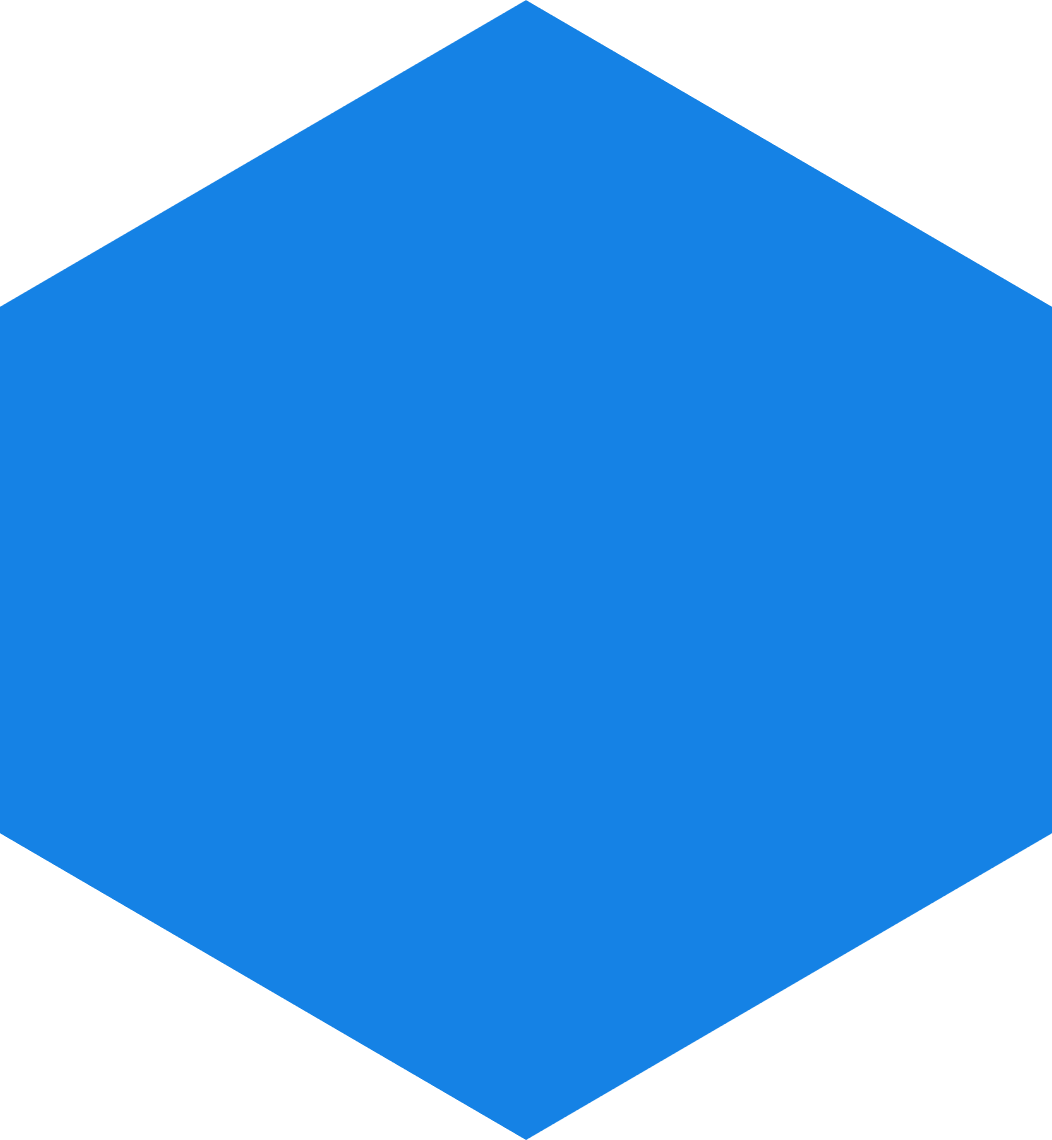 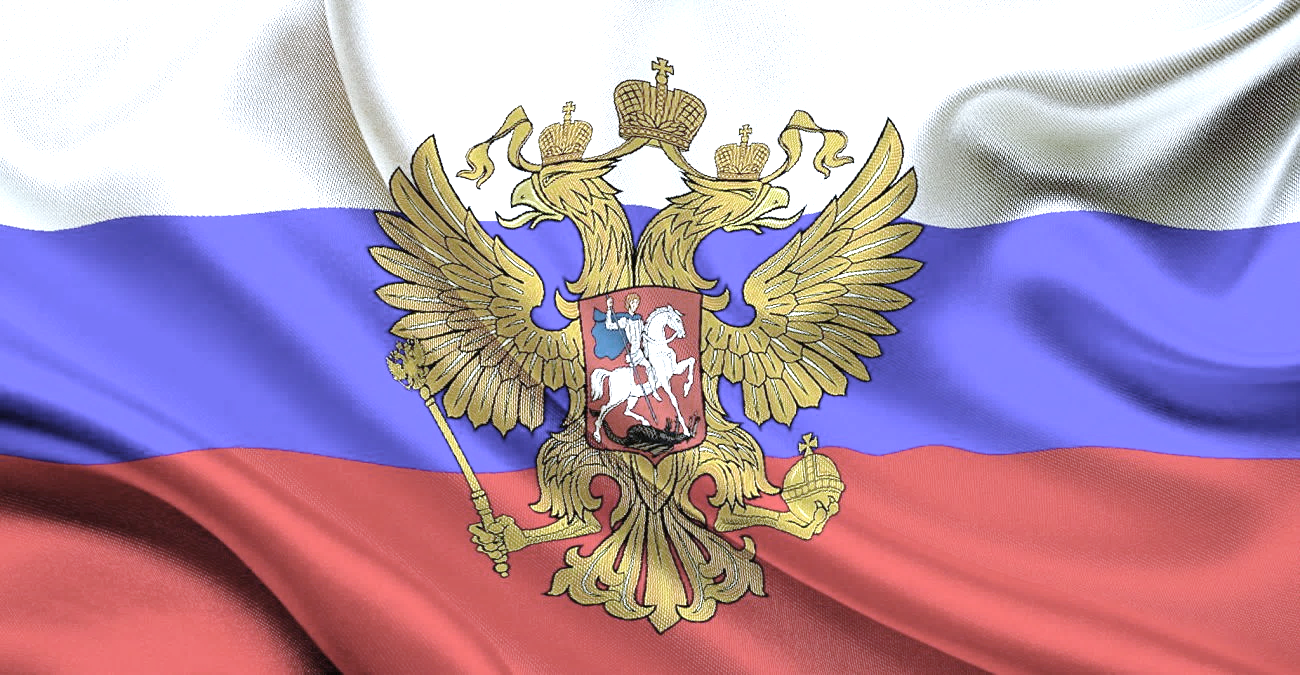 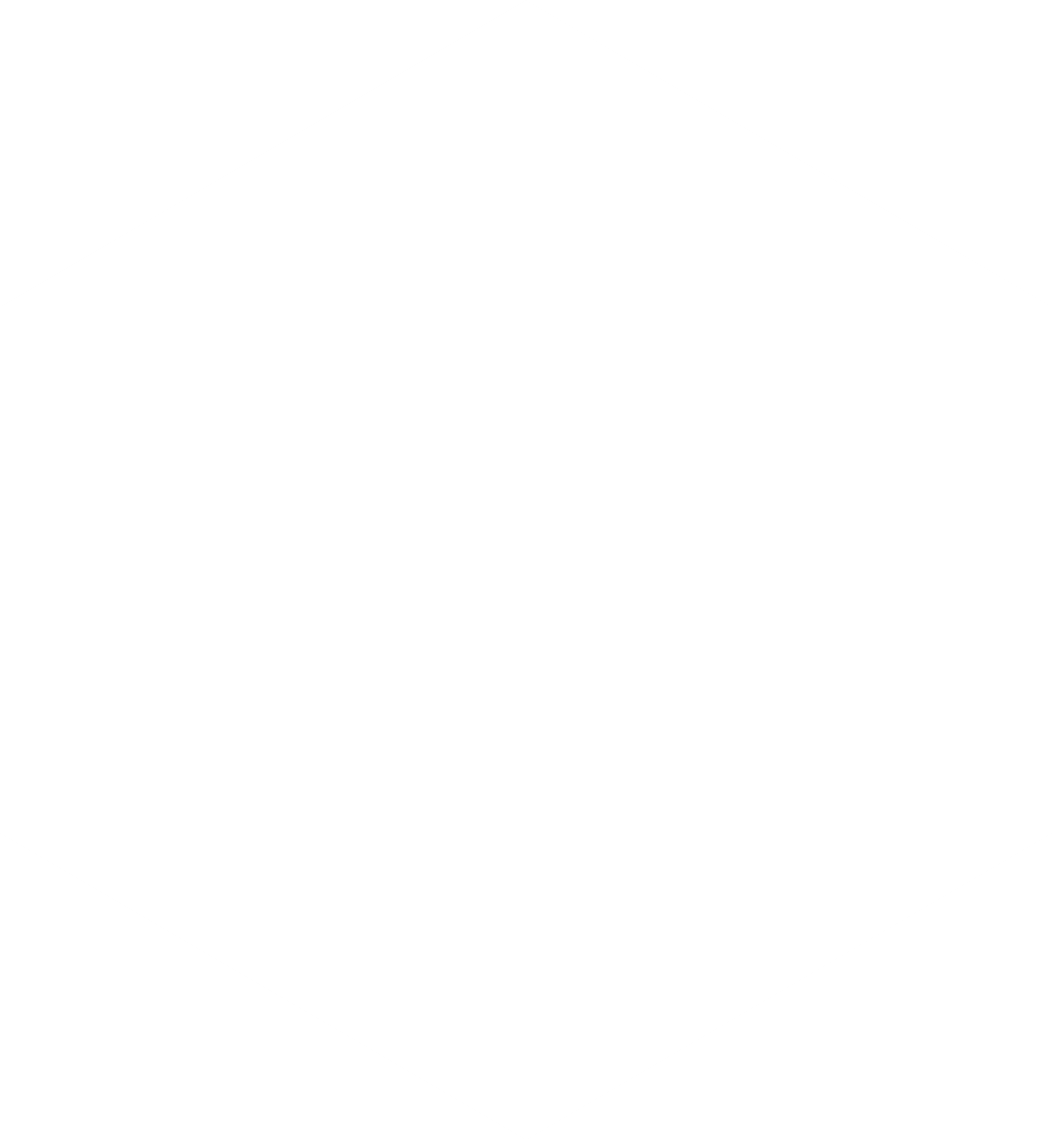 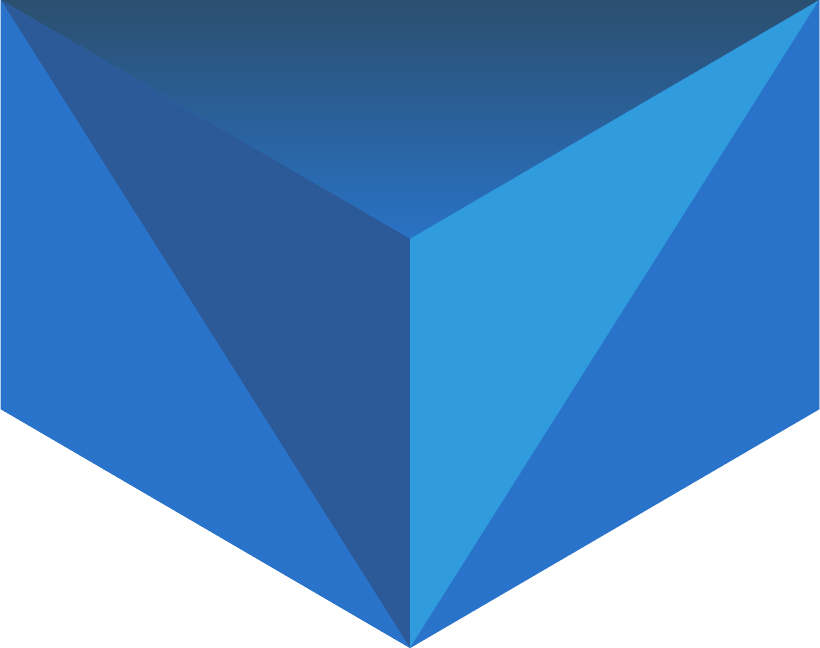 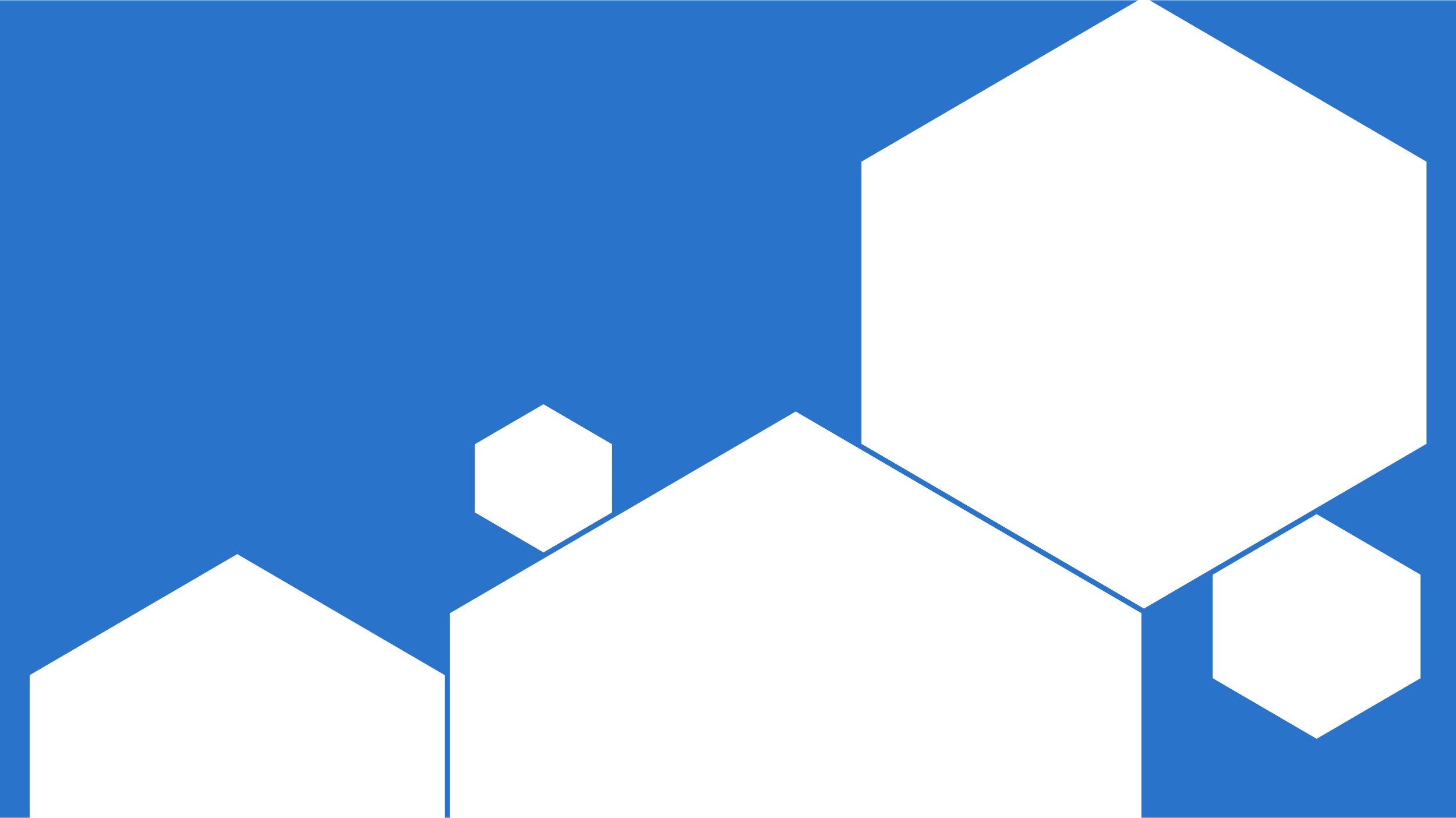 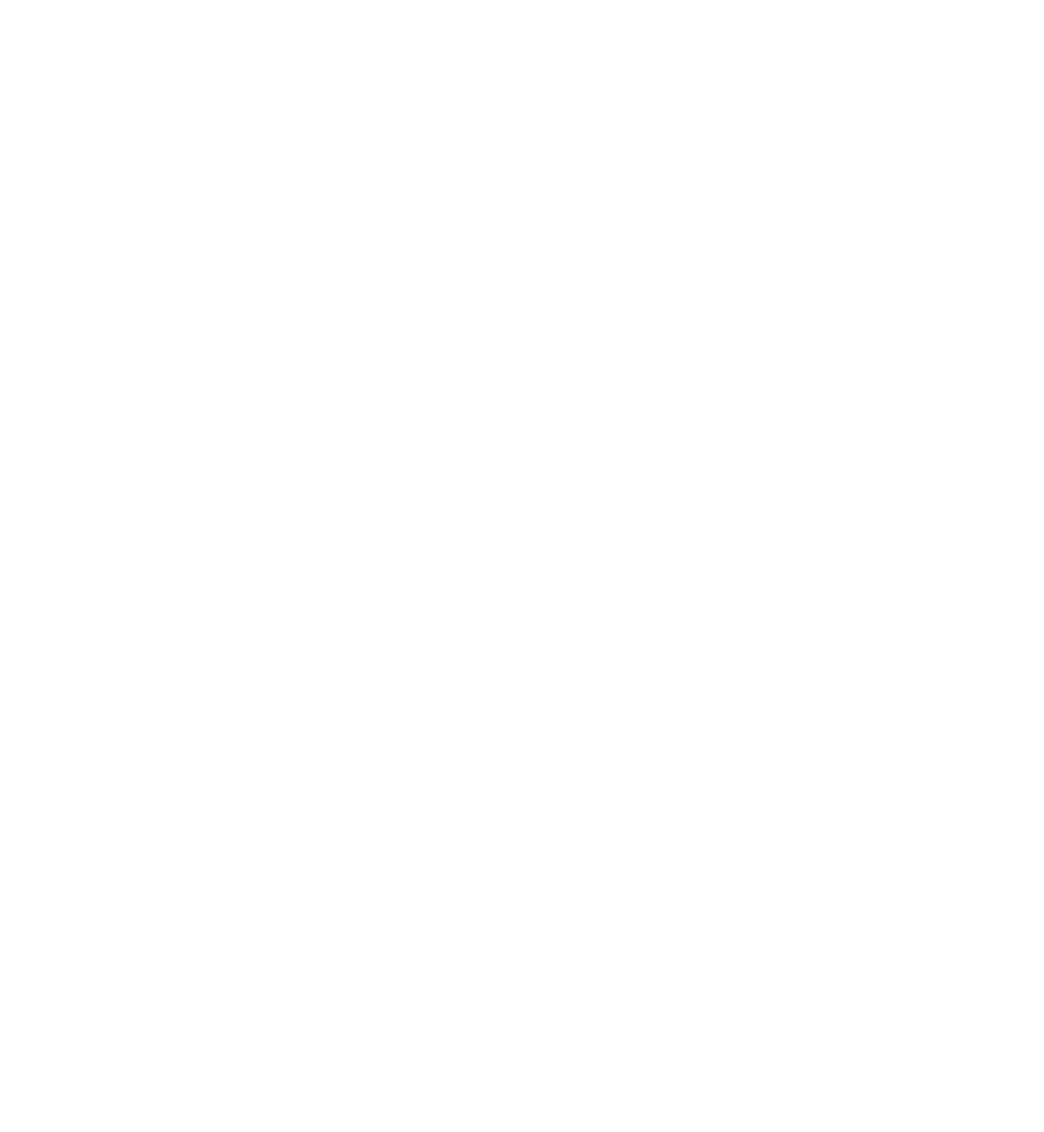 А ЧТО СЕЙЧАС?
РАЗРАБОТКА ПЕРСОНАЛИЗИРОВАННЫХ ИНСТРУКЦИЙ
ОРГАНИЗОВАНА 1-Я ЛИНИЯ ТЕХПОДДЕРЖКИ
ИДЕТ АПРОБАЦИЯ ЗАКУПЛЕННЫХ РЕШЕНИЙ
ВЫБРАН ОПЫТНЫЙ УЧАСТОК
[Speaker Notes: Упорядочить по убыванию выручки (расставить по местам). Облагородить таблицу. Поменять картинку на фотку?]
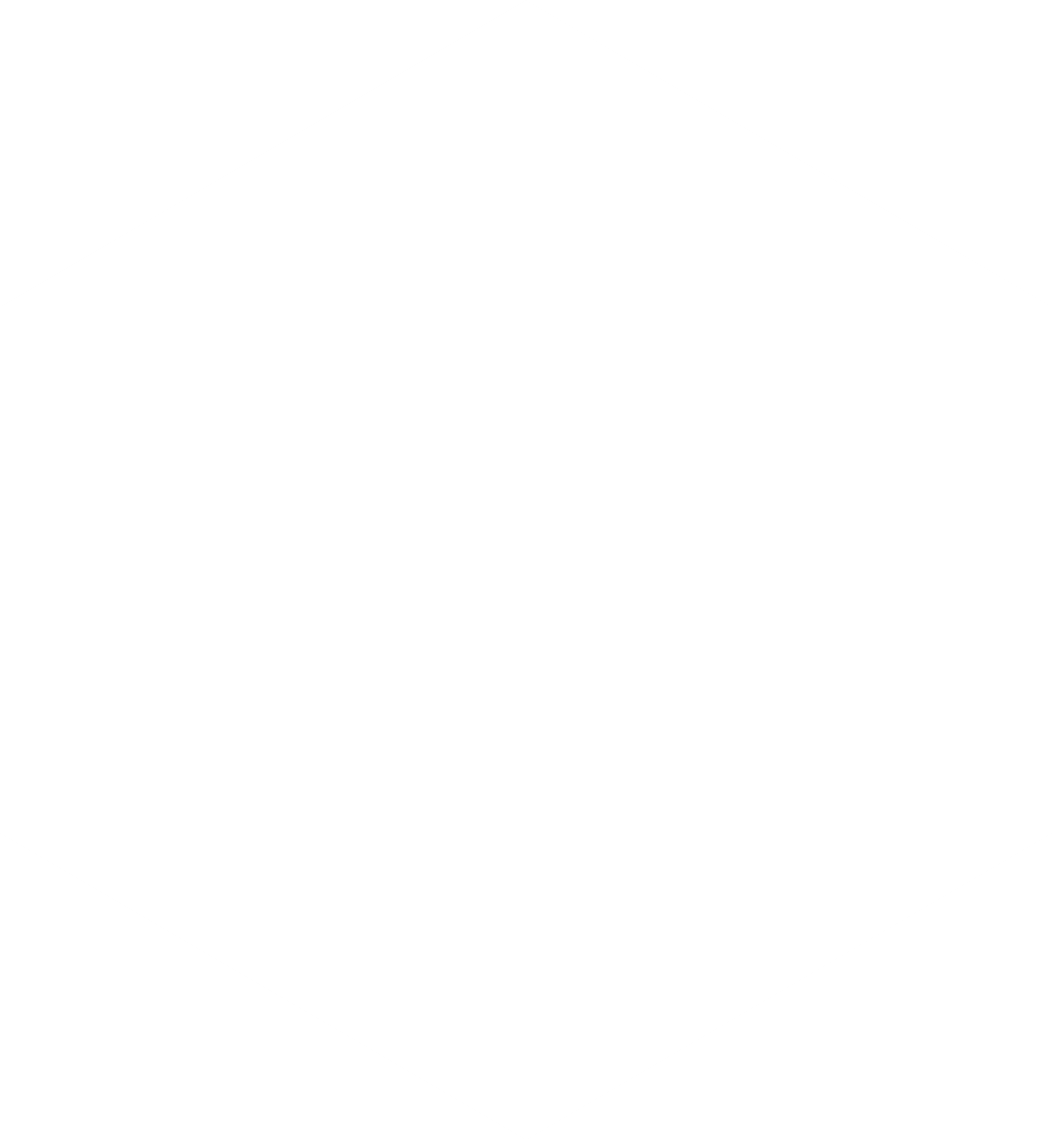 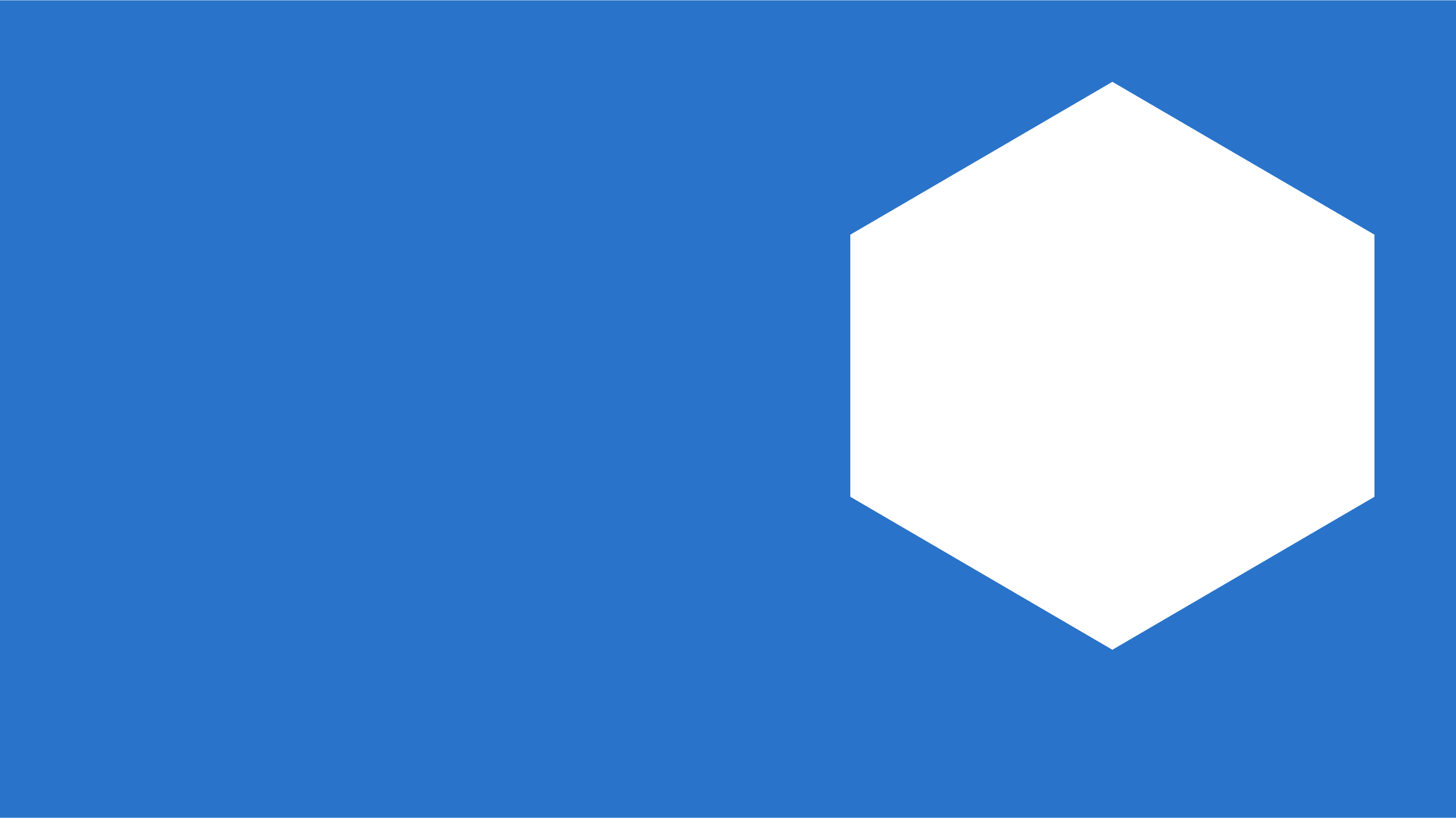 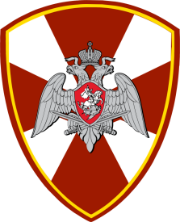 КТО ПОШЕЛ ДРУГИМ ПУТЕМ
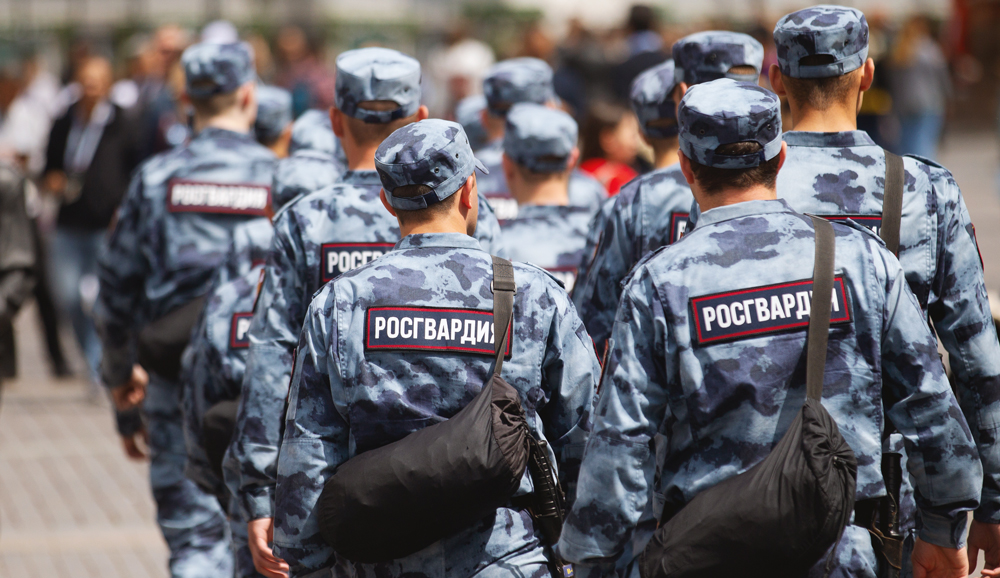 РОСГВАРДИЯ
Переобучение администраторов для текущей работы не требуется
Легкое управление групповыми политиками
Развертывание репозитория Astra Linux для конфигурации ARM с Astra Linux
Плановое обучение администраторов для дальнейшего перехода
Построение СУК для последующей замены AD
Ввод Astra Linux в доменную структуру
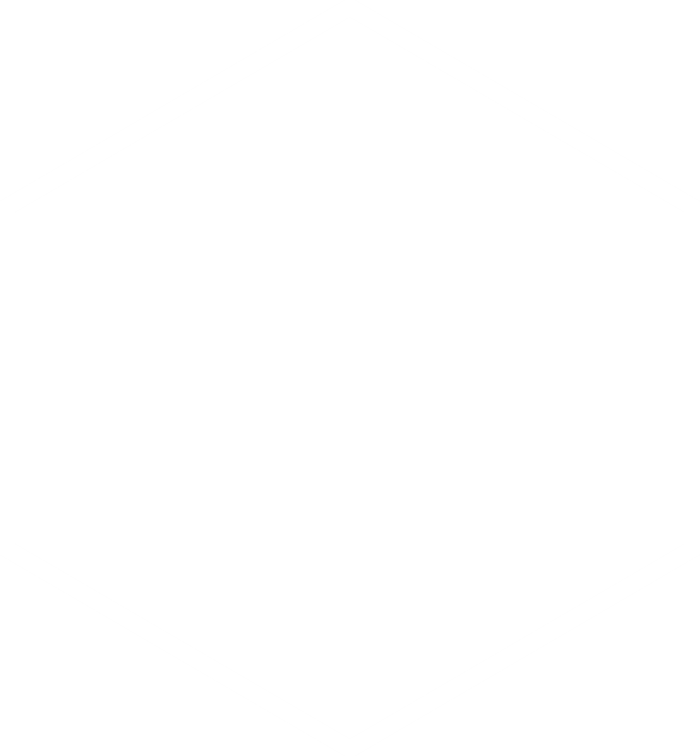 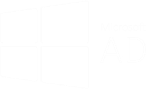 СУК
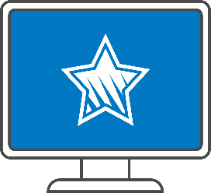 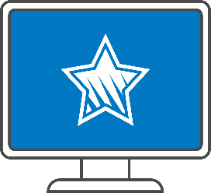 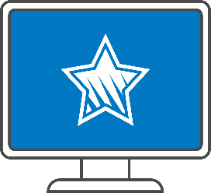 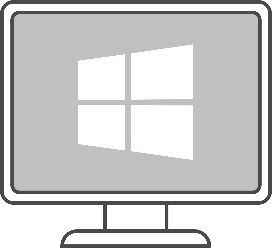 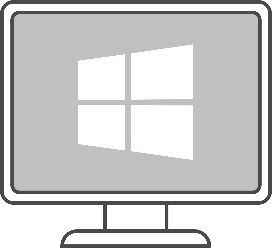 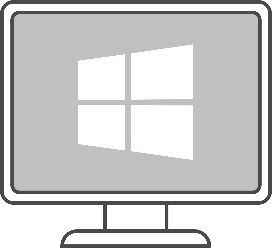 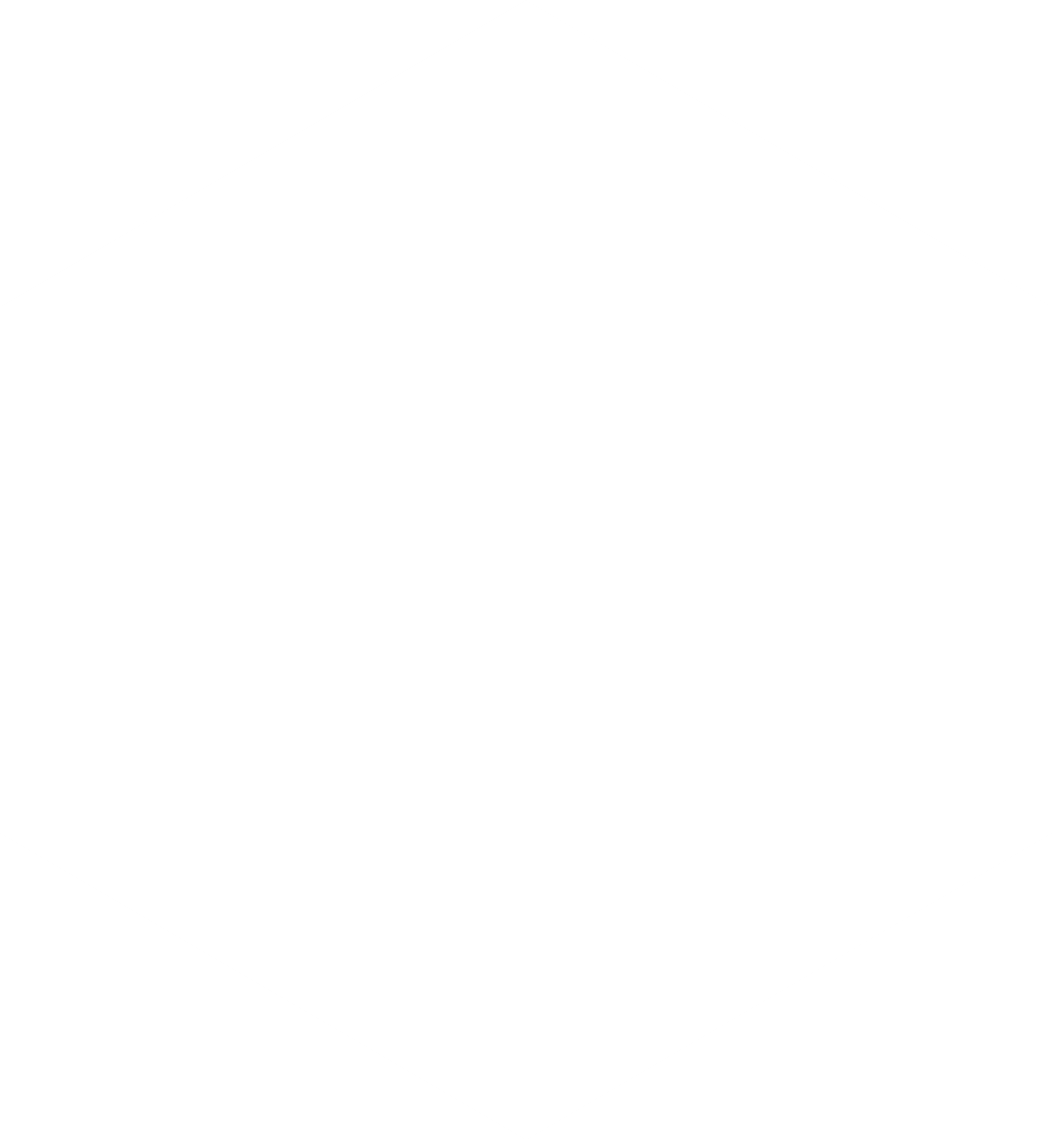 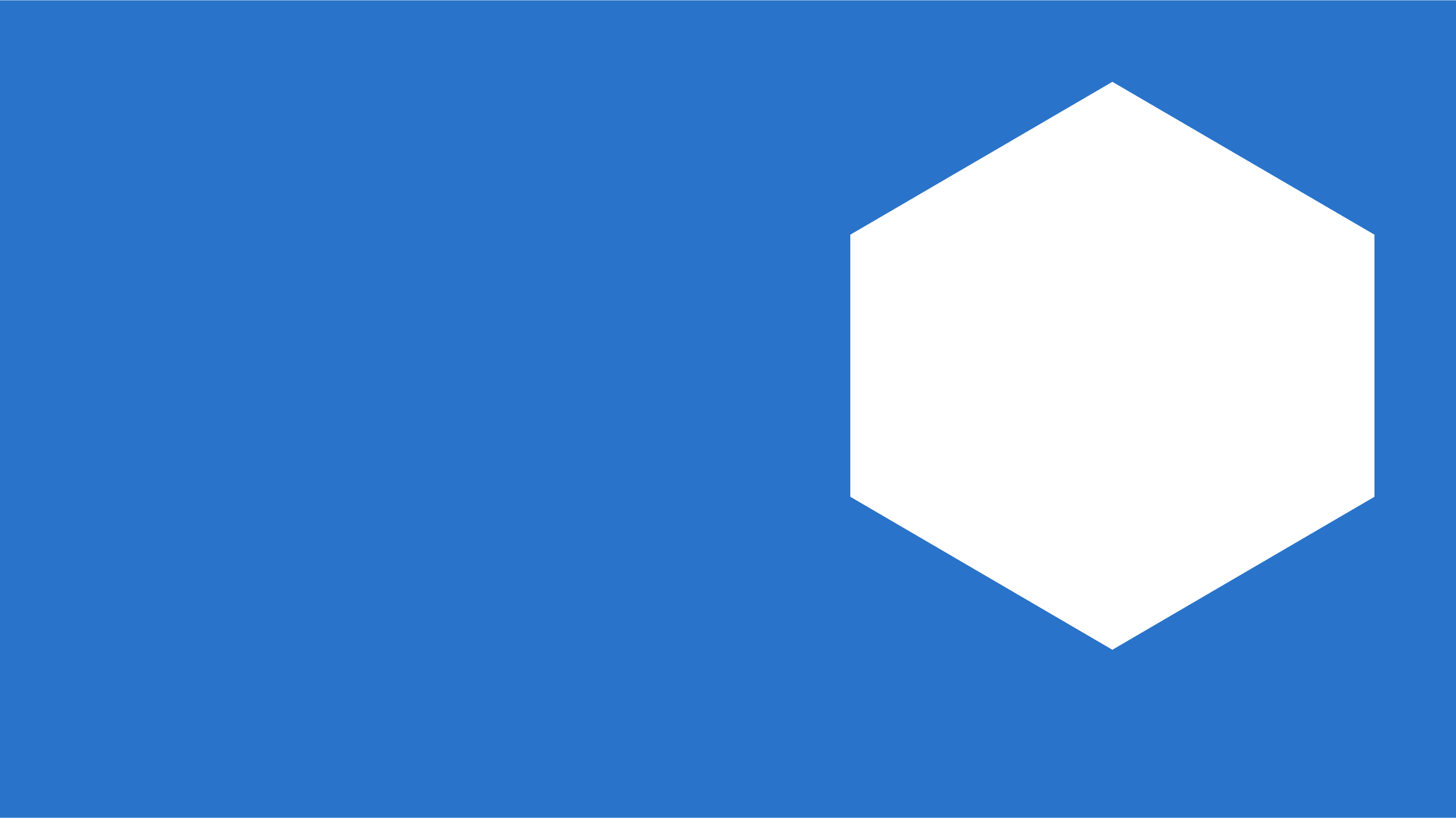 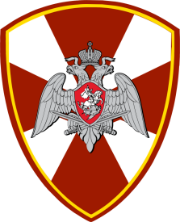 КТО ПОШЕЛ ДРУГИМ ПУТЕМ
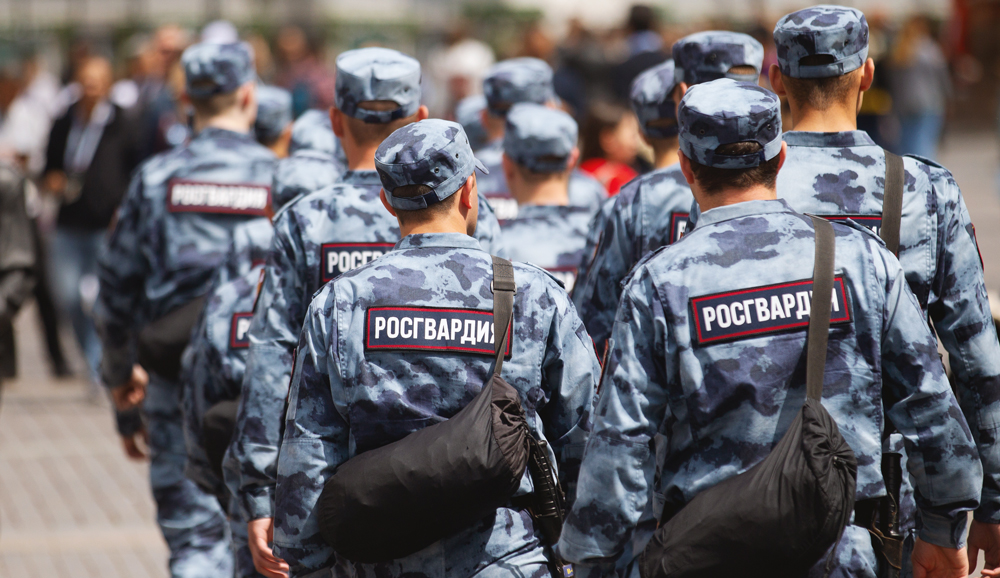 РОСГВАРДИЯ
Доверительные отношения с AD
Перевод ресурсов информационной системы во FreeIPA 
Ресурсы из FreeIPA доступны ВСЕМ пользователям
Ввод Astra Linux в доменную структуру
Развертывание
домена FreeIPA
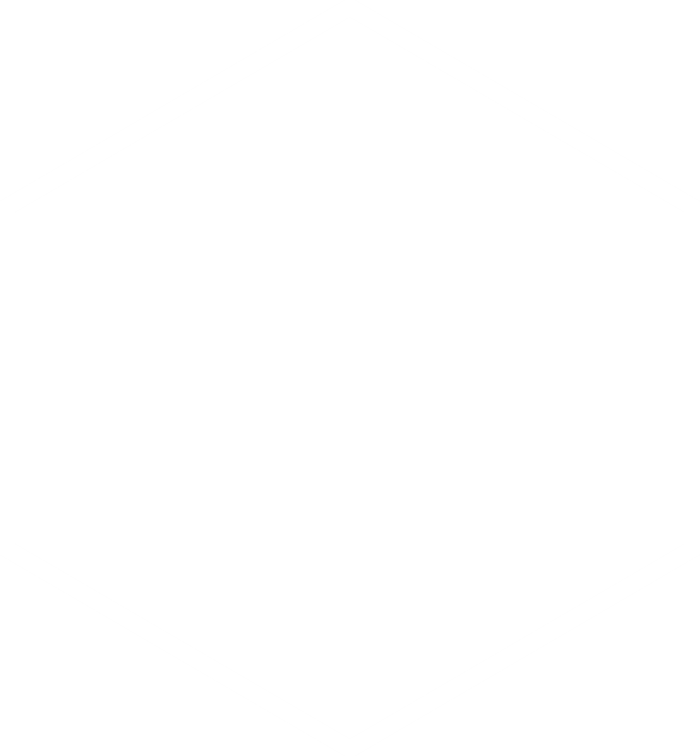 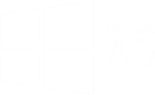 FreeIPA
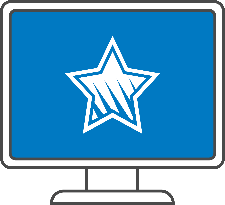 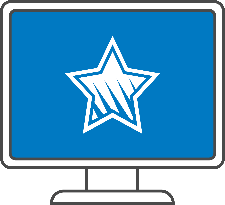 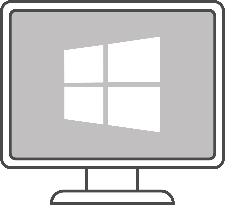 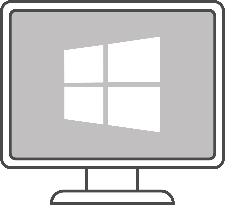 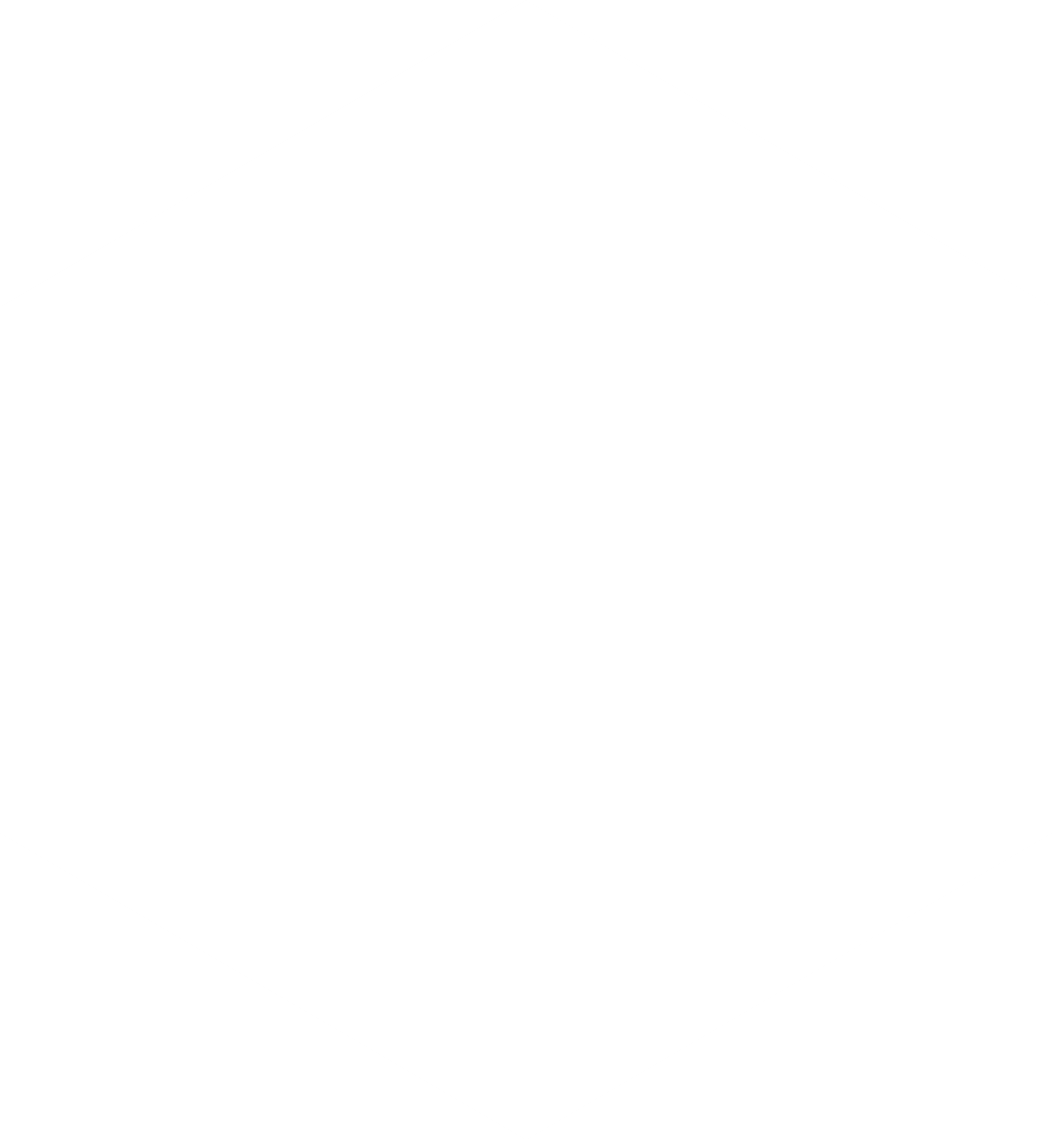 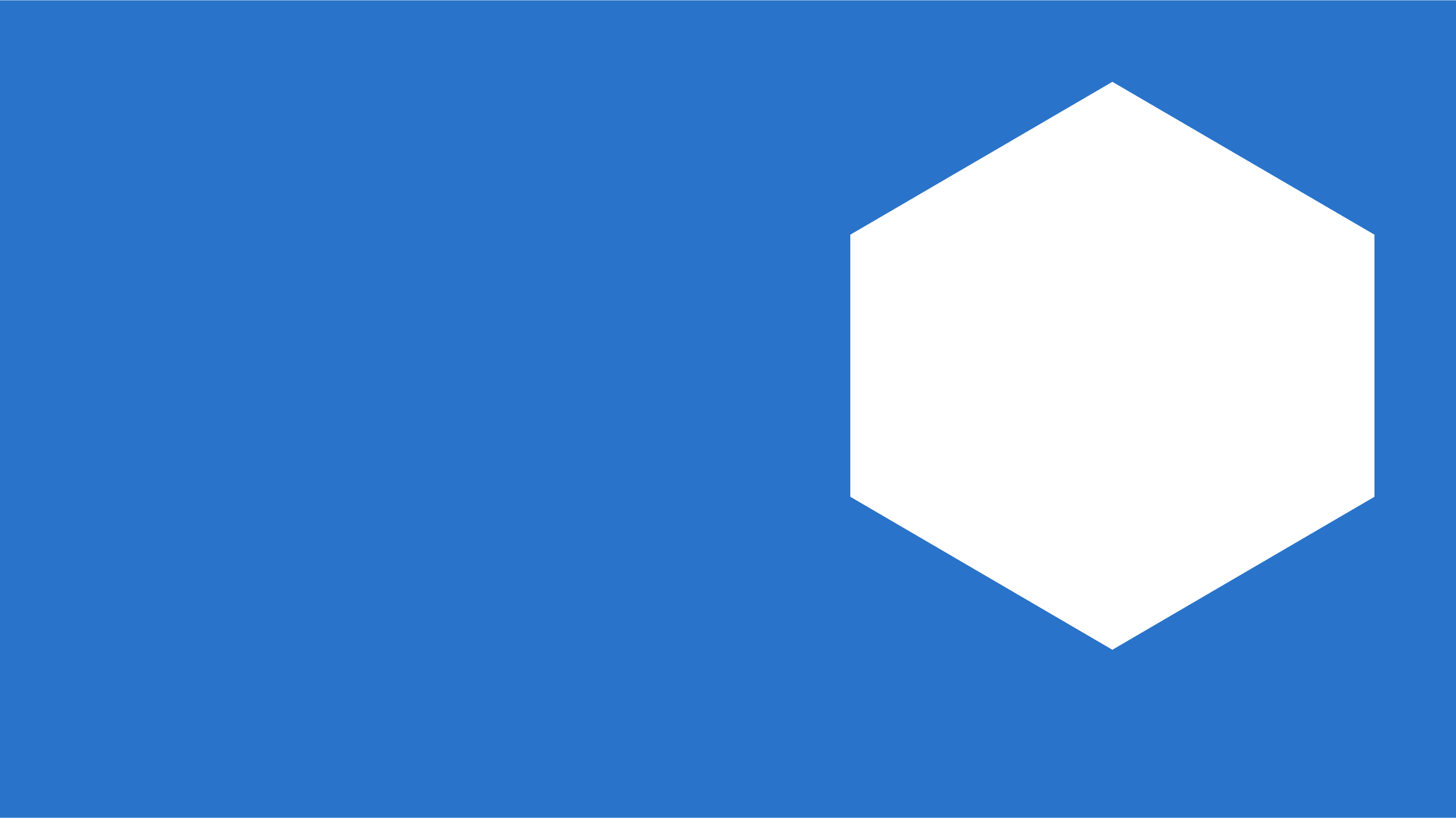 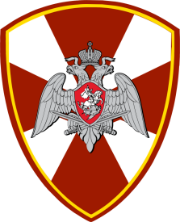 КТО ПОШЕЛ ДРУГИМ ПУТЕМ
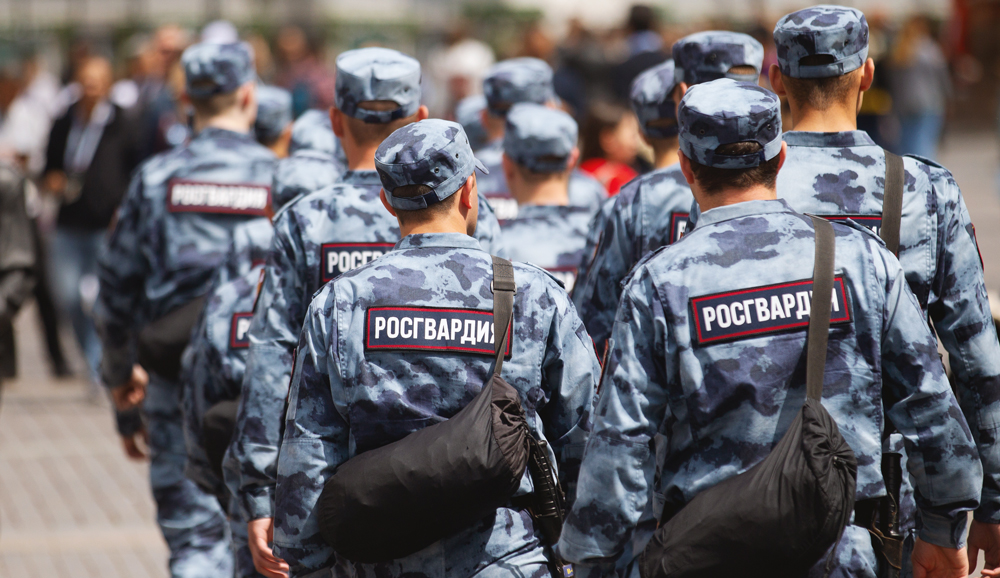 РОСГВАРДИЯ
Все ресурсы во FreeIPA
FreIPA + СУК  = AD
Ввод Astra Linux в доменную структуру
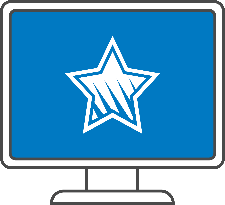 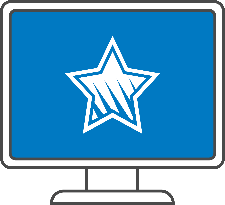 Развертывание
домена FreeIPA
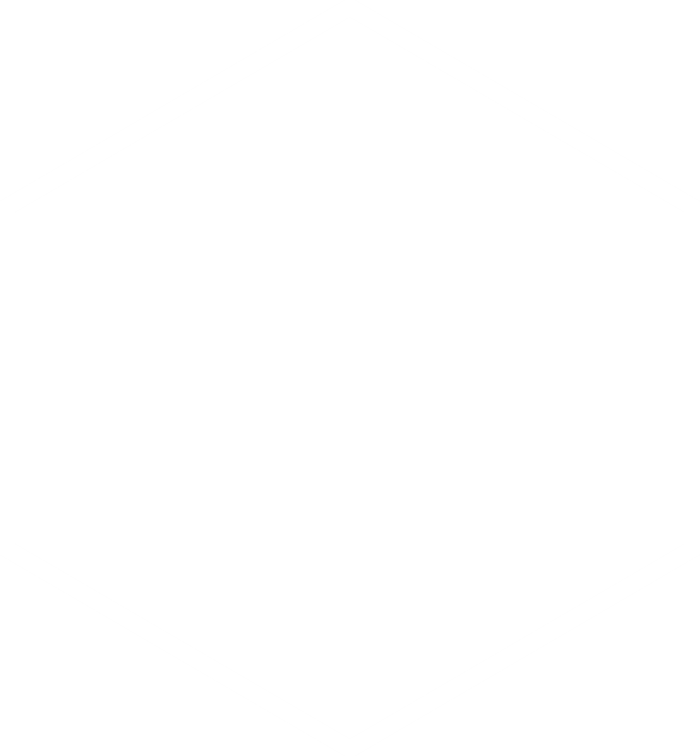 FreeIPA
Прощай, AD
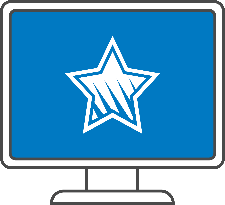 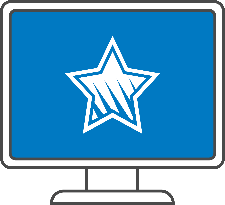 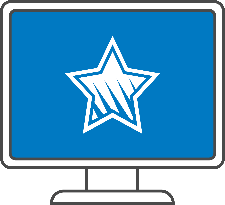 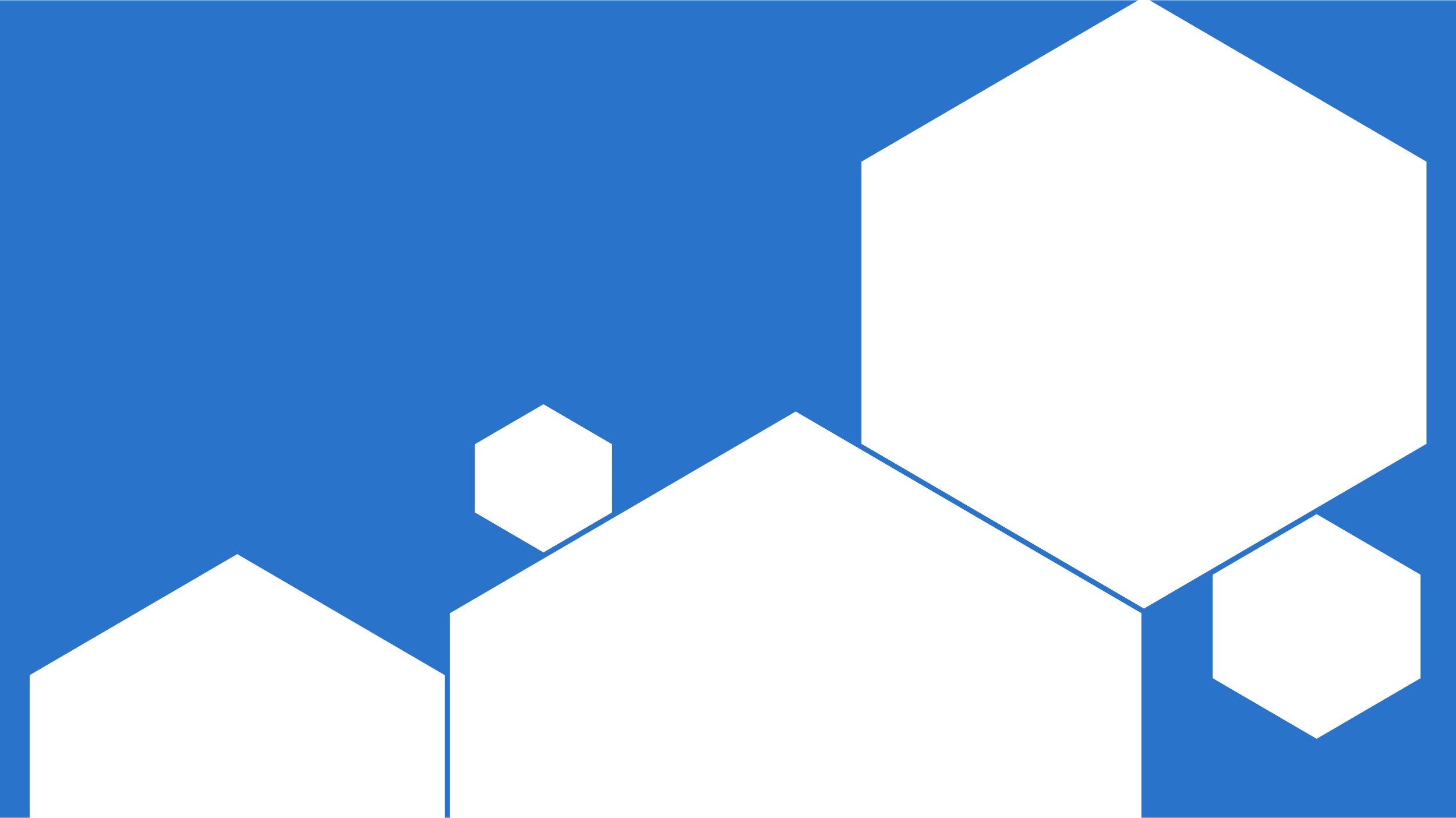 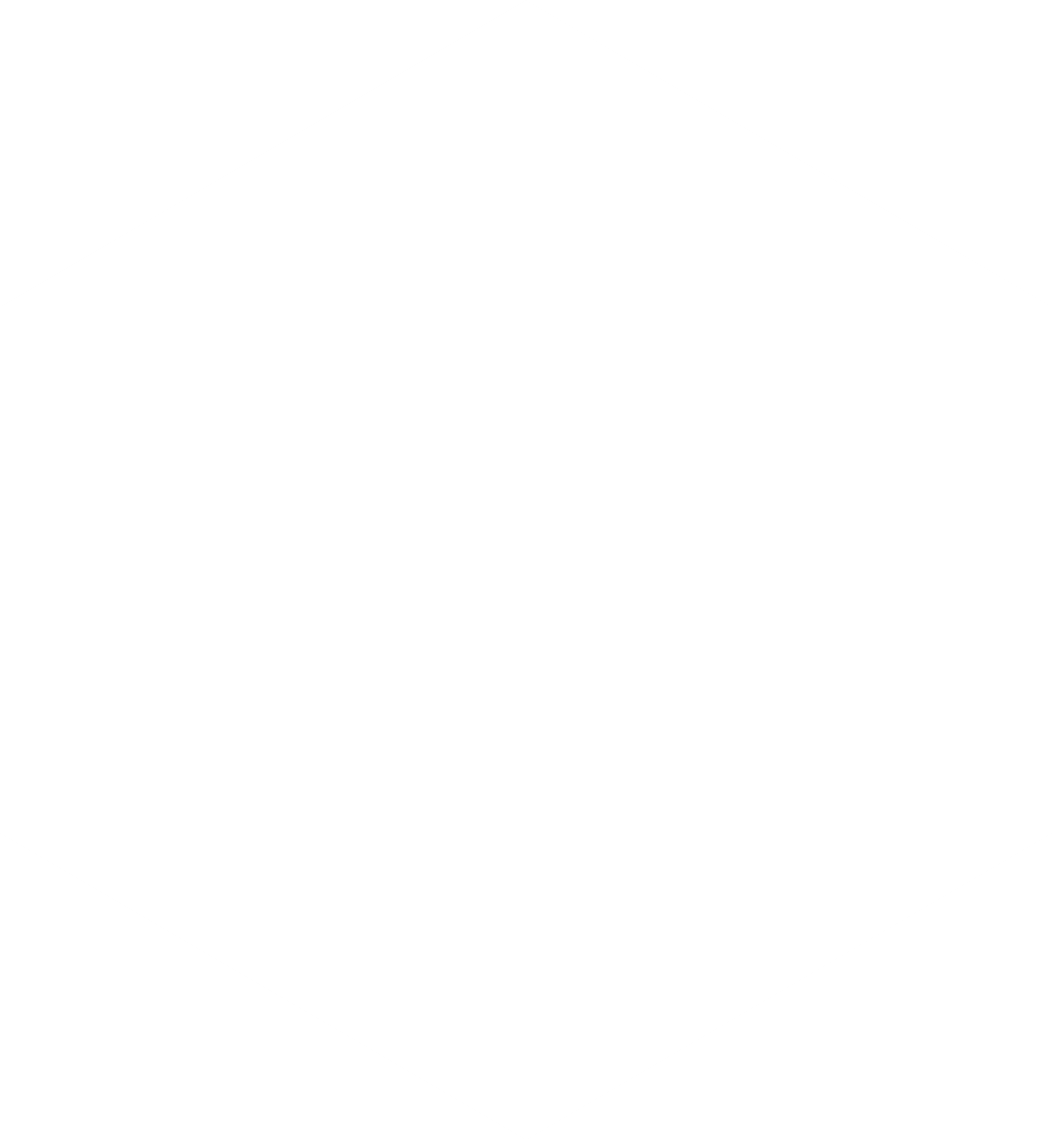 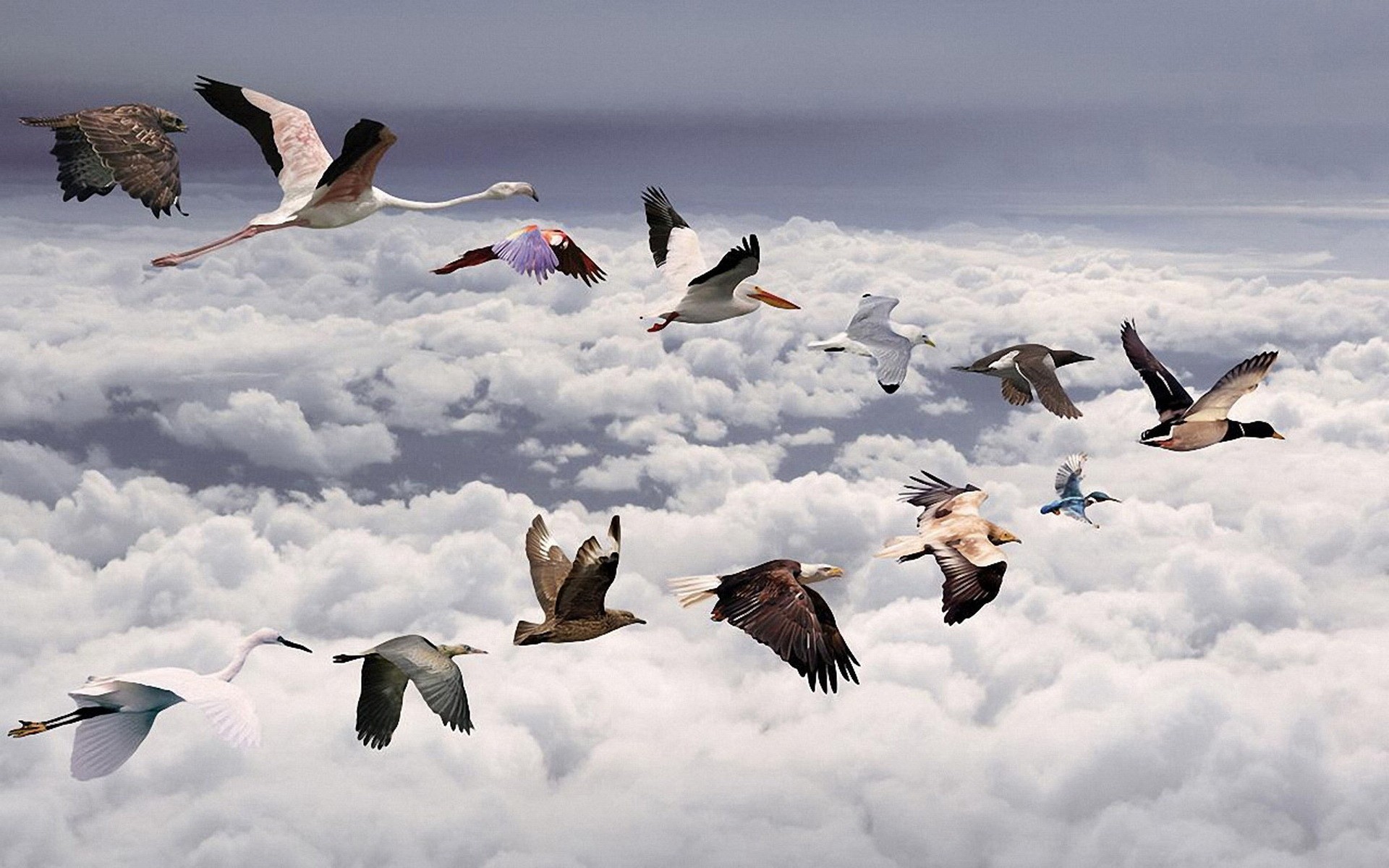 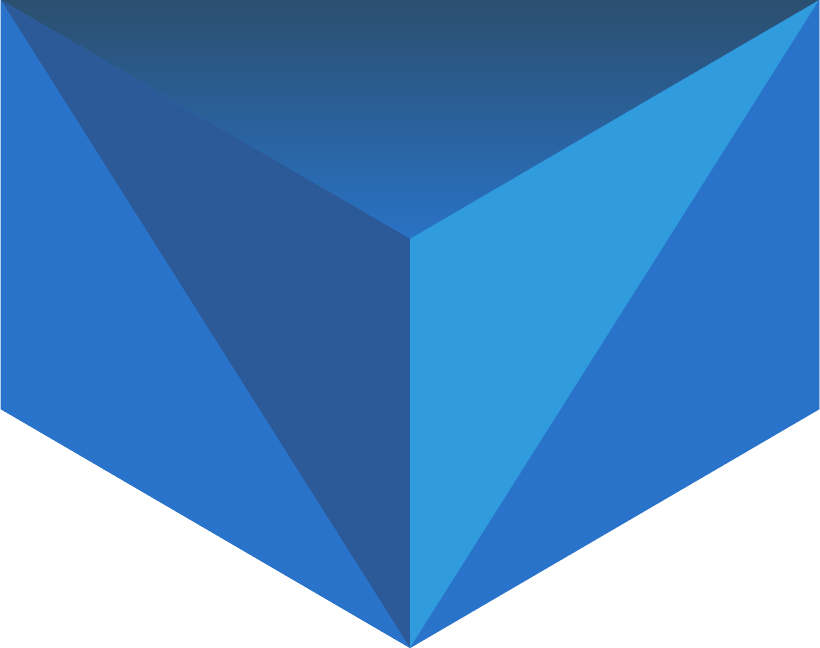 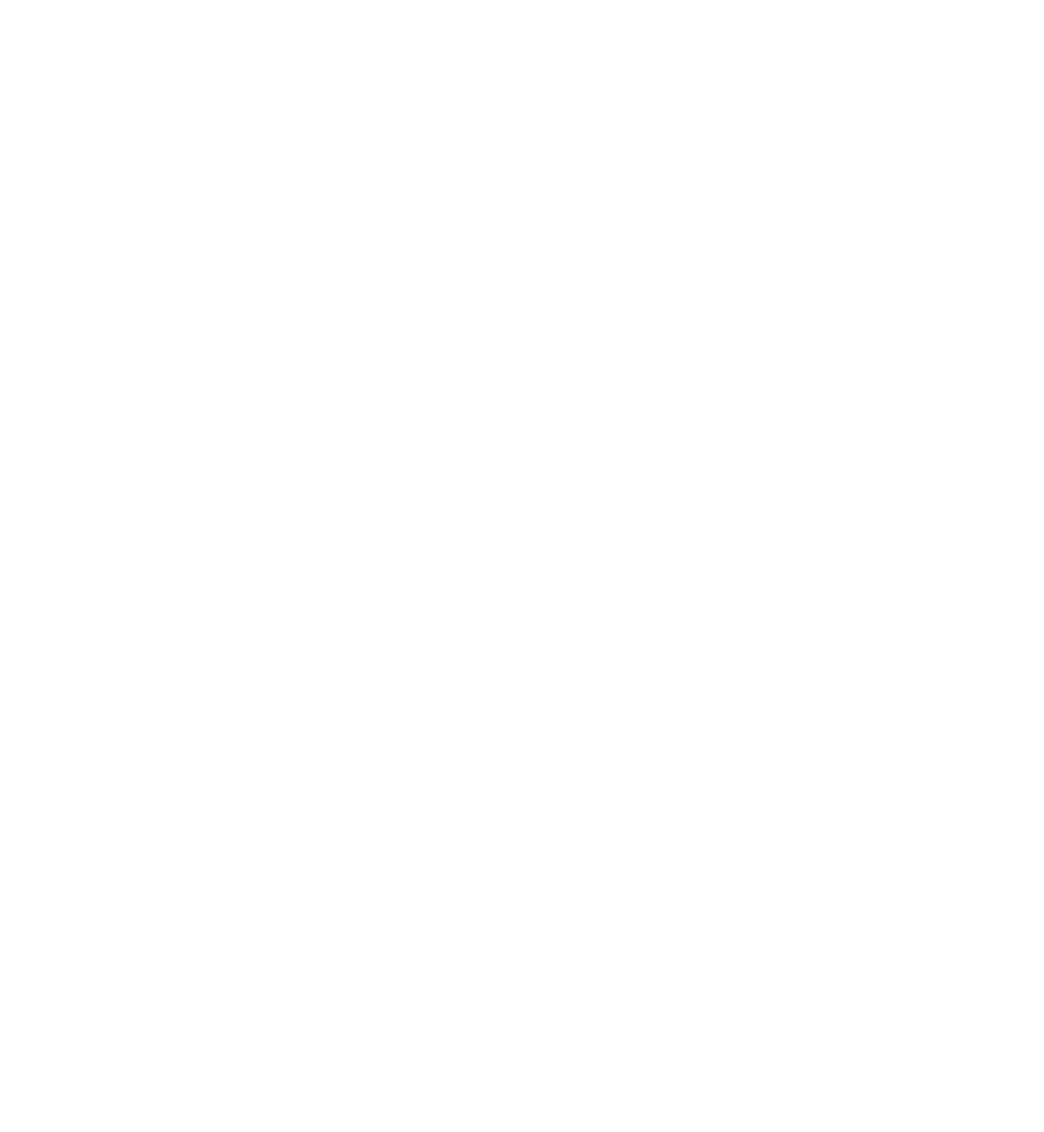 ТЕХНОЛОГИЯ МИГРАЦИИ НА ASTRA LINUX®
ВНЕДРЕНИЕ
ЗАКУПКА
ПОДТВЕРЖДЕНИЕ УСПЕХА ПИЛОТА
ПИЛОТНЫЙ ПРОЕКТ
АНАЛИЗ СУЩЕСТВУЮЩЕЙ IT-ИНФРАСТРУКТУРЫ
ОПРЕДЕЛЕНИЕ ОБЪЕМА ИМПОРТОЗАМЕЩЕНИЯ
[Speaker Notes: Упорядочить по убыванию выручки (расставить по местам). Облагородить таблицу. Поменять картинку на фотку?]
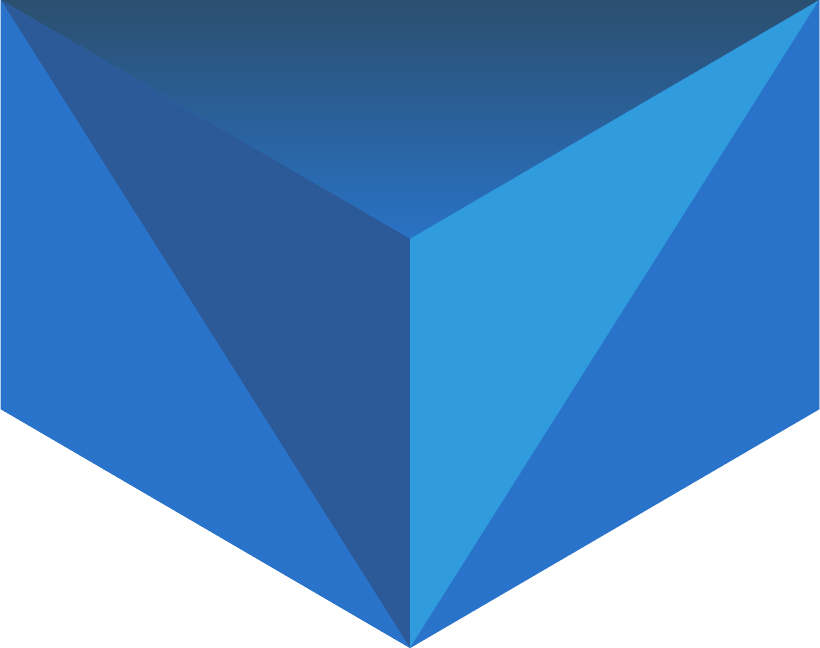 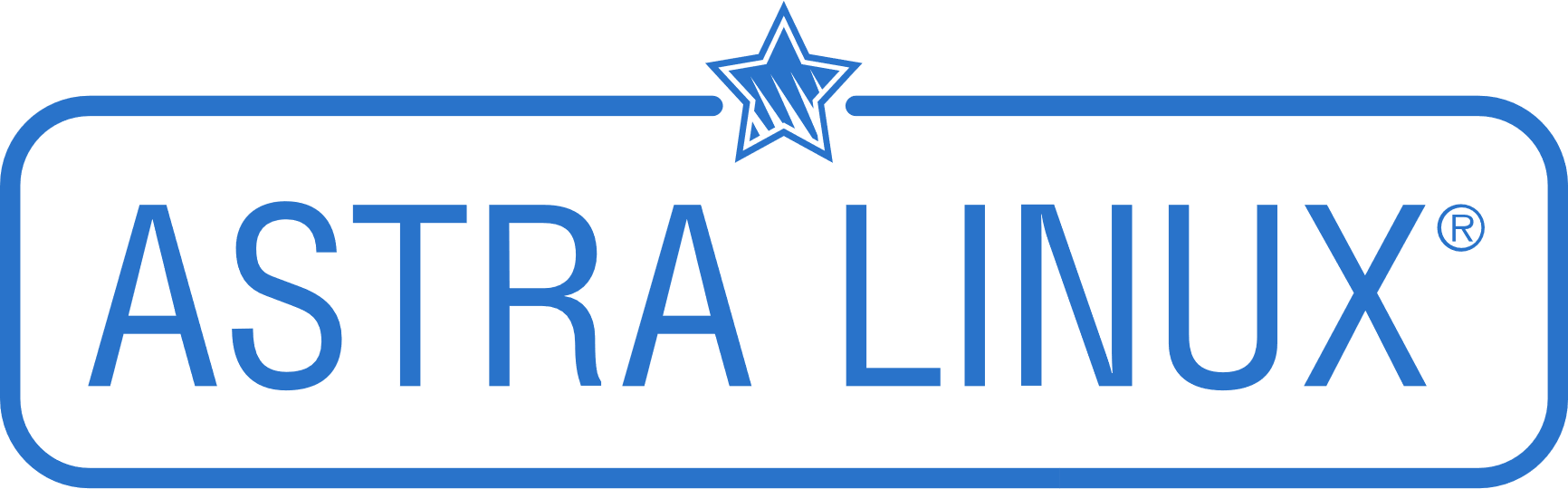 ИМПОРТОЗАМЕЩАЙТЕСЬ С КОМФОРТОМ!
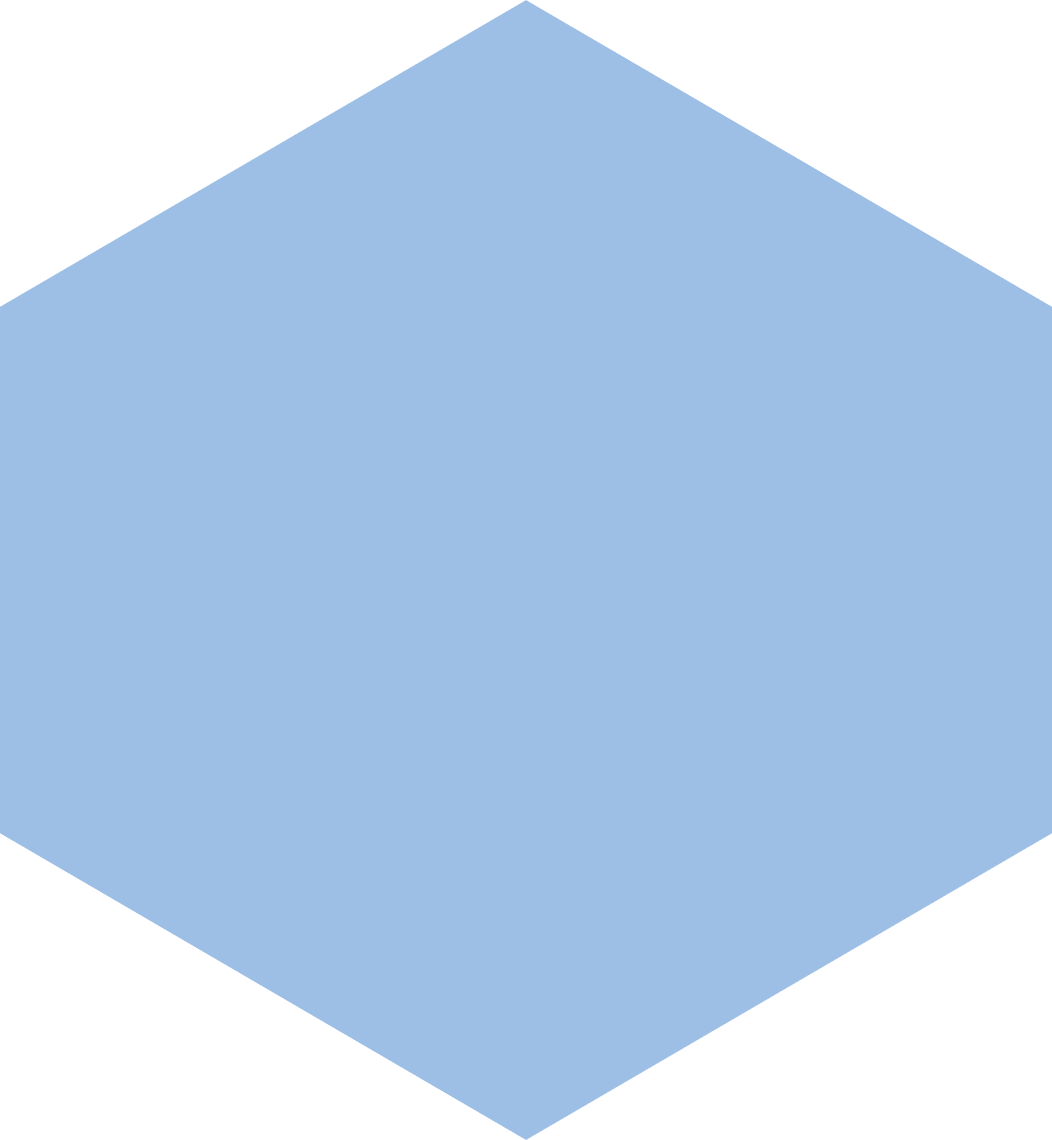